National Service Scheme Unit
Govt. Degree College Banjar

Welcomes
 you
(Session: 2022-23)
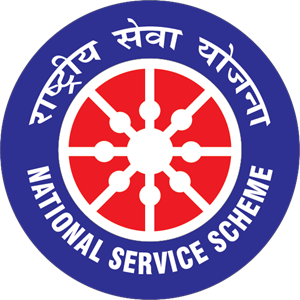 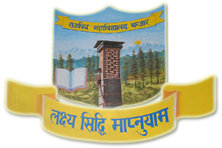 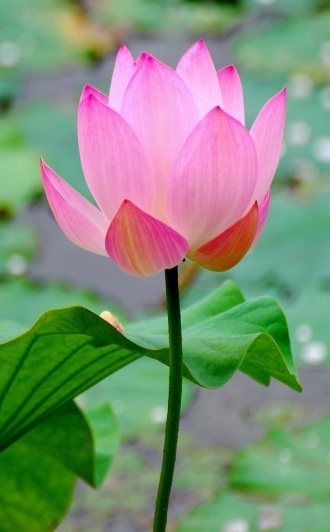 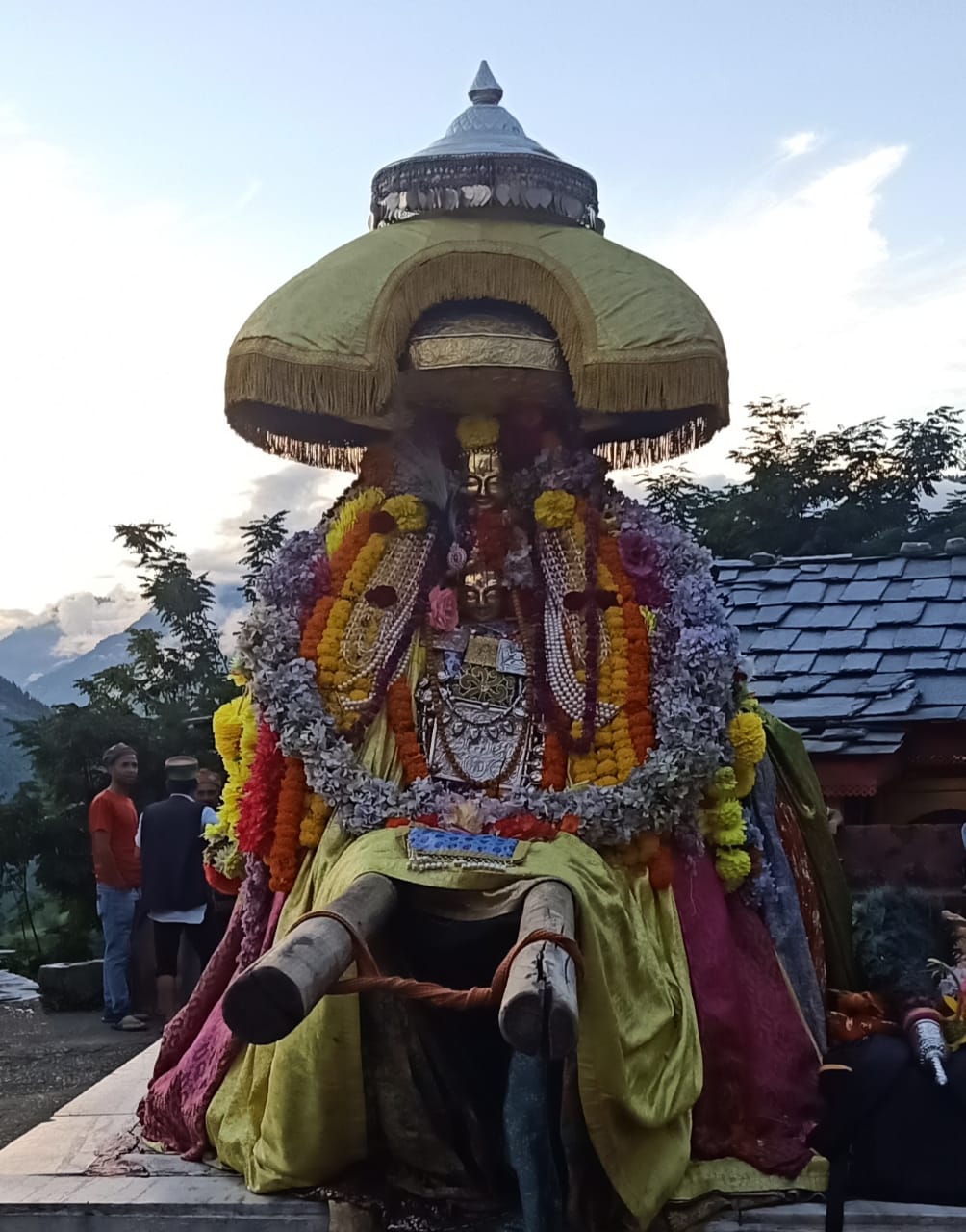 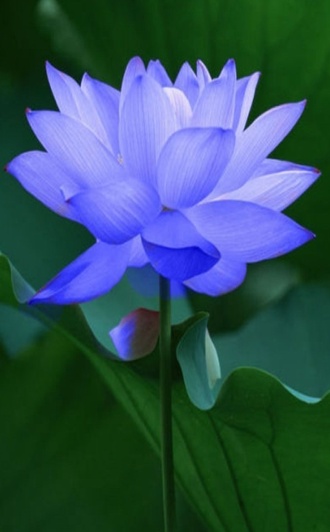 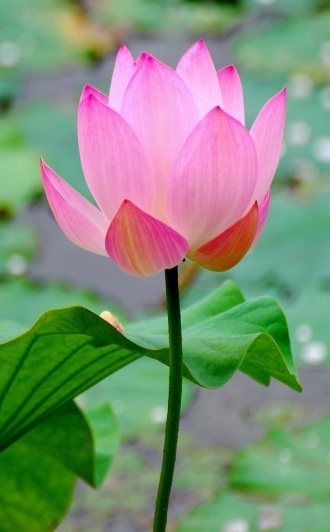 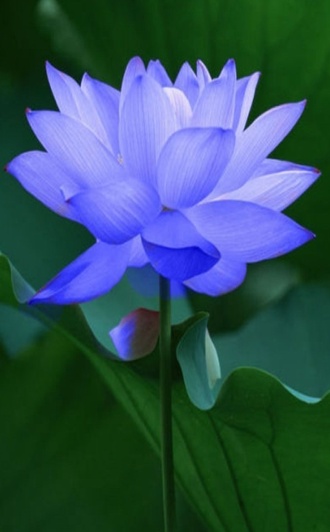 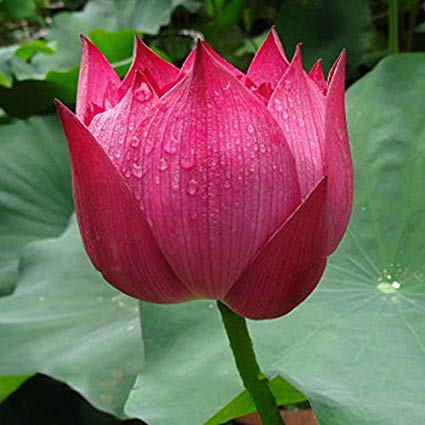 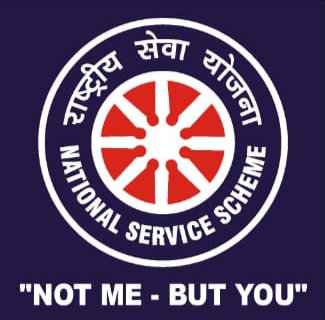 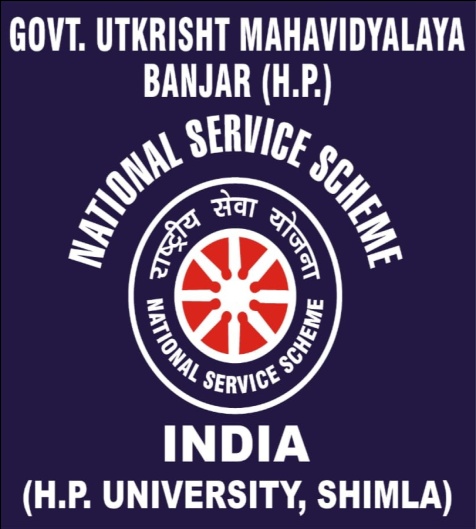 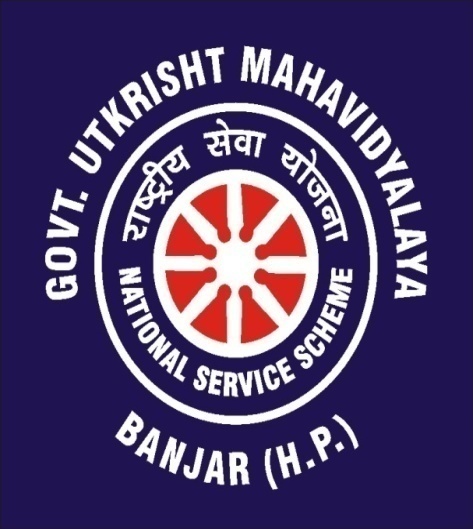 Regular Activities of NSS Unit:
(I) Enrollment Drive for NSS Volunteers:
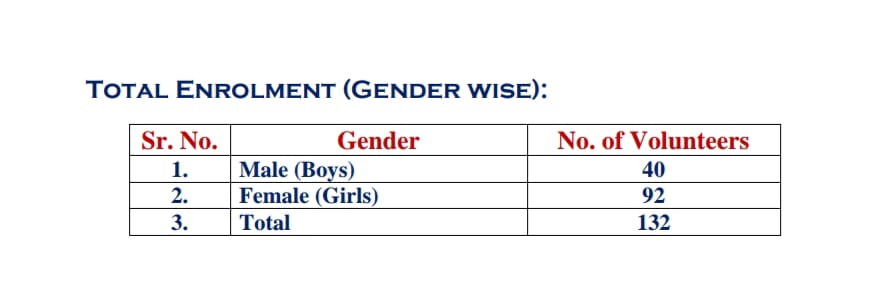 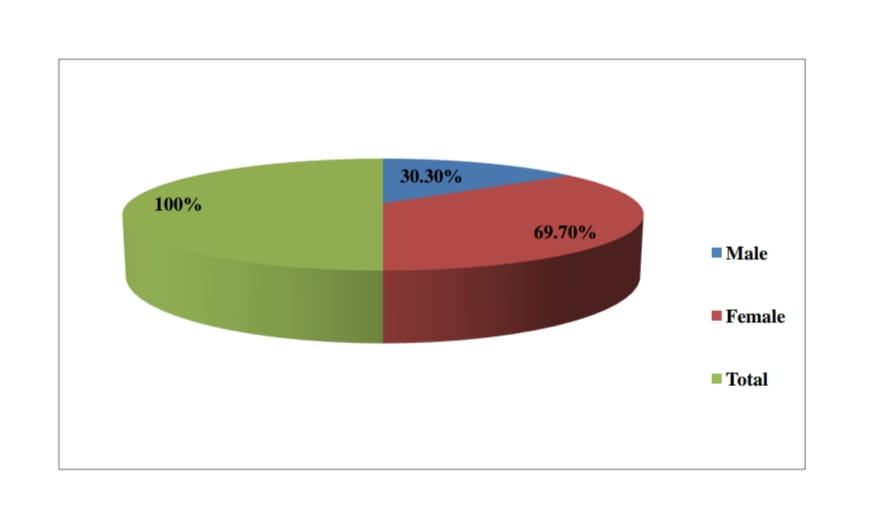 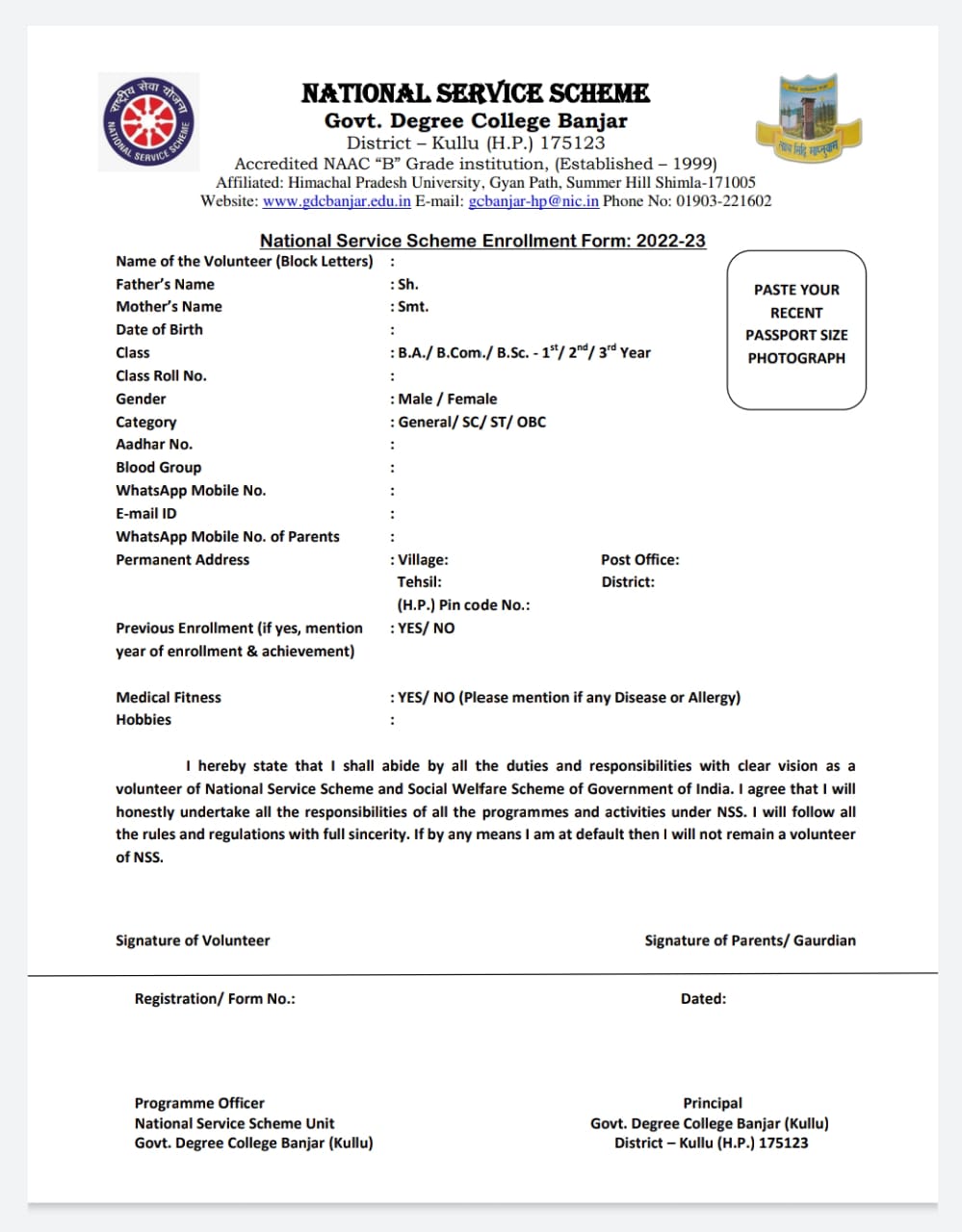 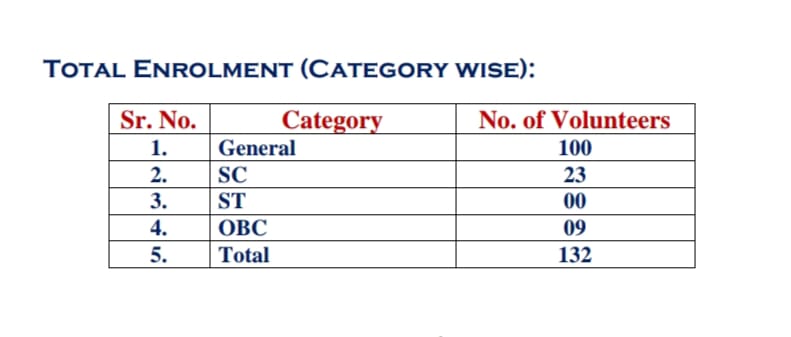 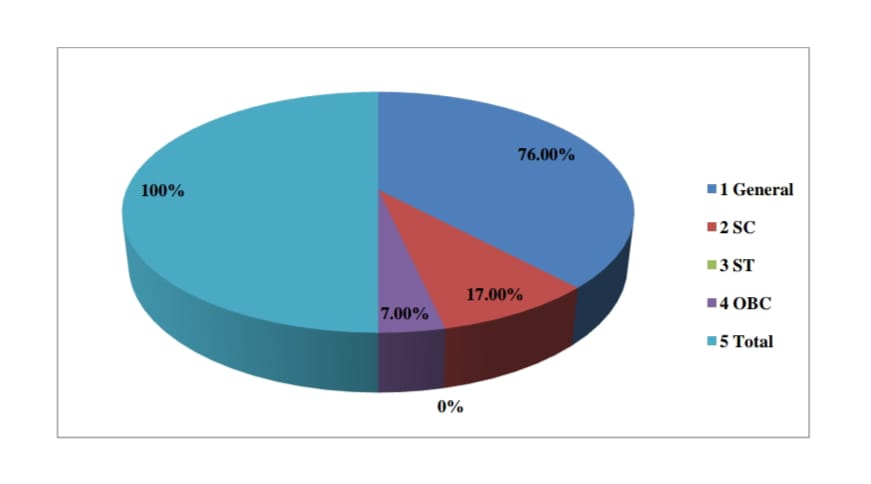 (II) Formation of NSS Advisory Committee:
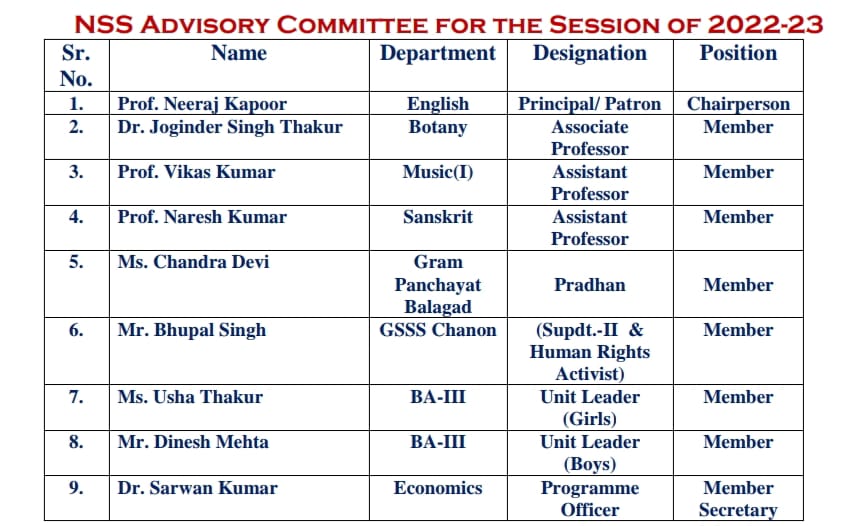 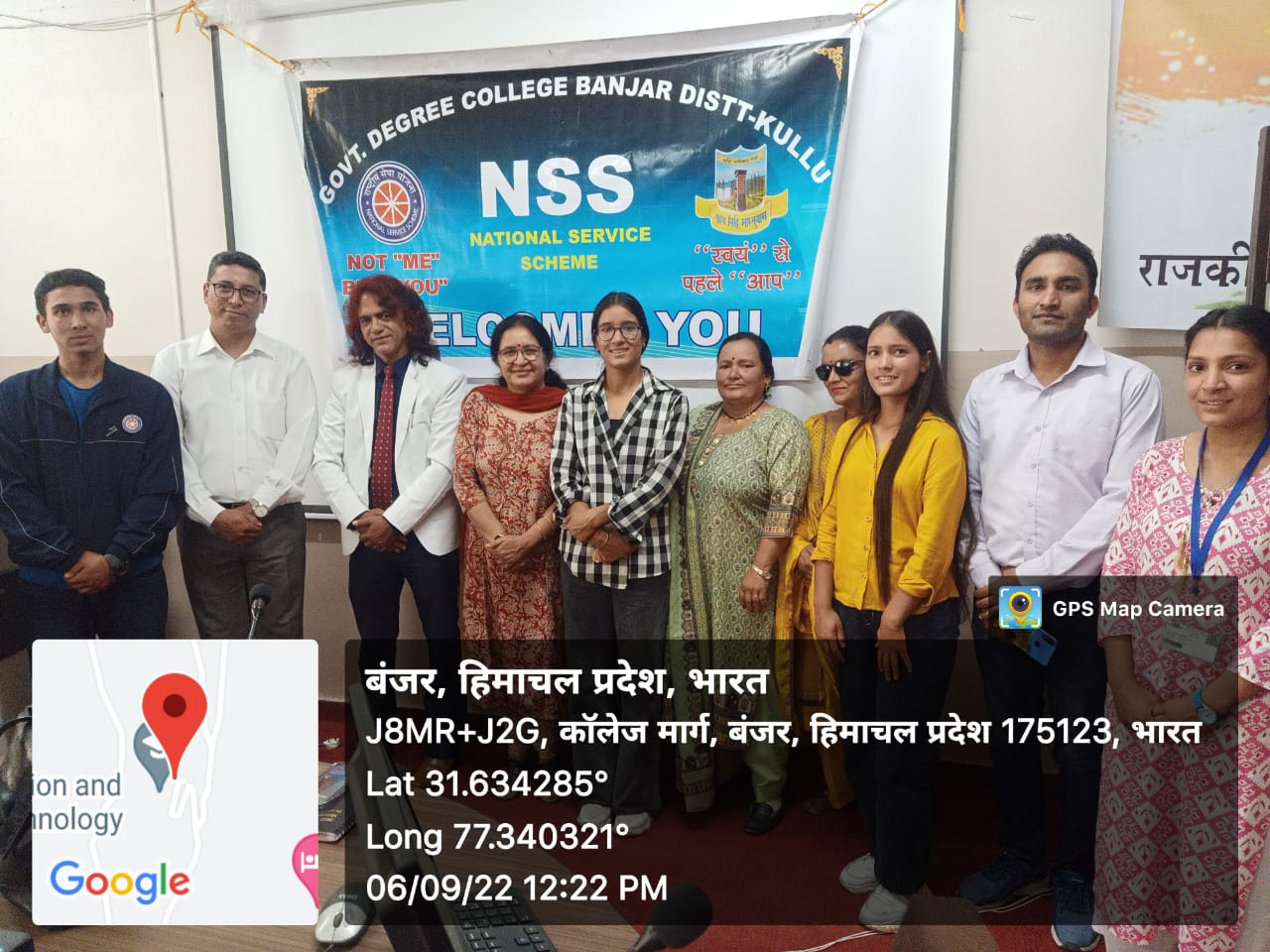 NSS Advisory Committee Members with Principal Prof. Neeraj Kapoor
(III) Har Ghar Tiranga Campaign by NSS unit:
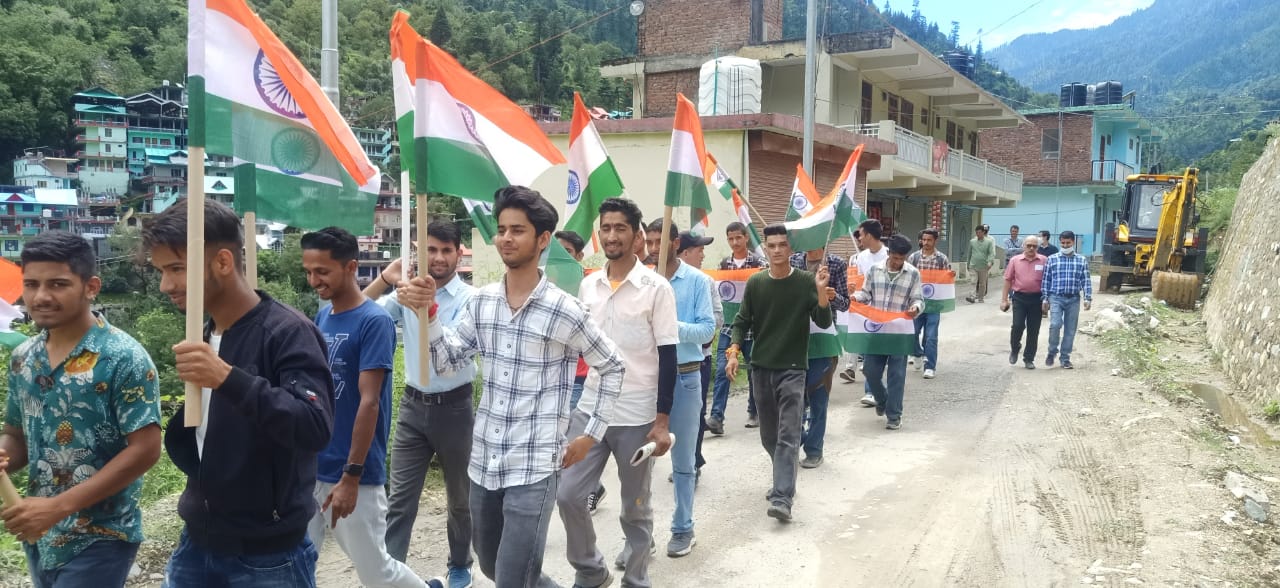 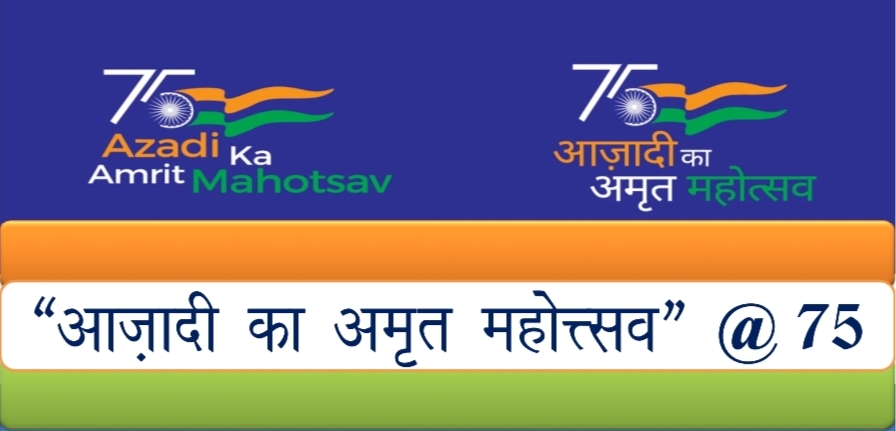 ßgj Äj frjaxk dk;ZØeÞ
NSS Unit Govt. Utkrisht Mahavidyalaya Banjar (Kullu)
organize
Special Programme Series from 08th  to 15th August, 2022
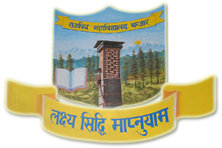 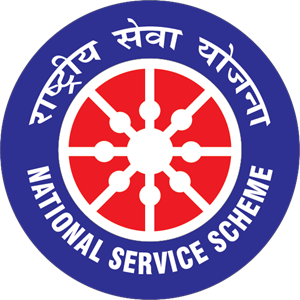 NATIONAL Service scheme
Govt. Utkrisht Mahavidyalaya Banjar
District – Kullu (H.P.) 175123
Accredited NAAC “B” Grade institution, (Established – 1999)
E-mail: gcbanjar-hp@nic.in Phone No: 01903-221602
Website: www.gdcbanjar.edu.in
Organize 
A Special Lecture 
on the topic of
“fo'o xq: Òkjr” 
Monday 08th August, 2022  (11:30 A.M. - 12:30 P.M.)  
at 
College Conference Room
By
Dr. Duni Chand Rana
Assistant Professor (Political Science)
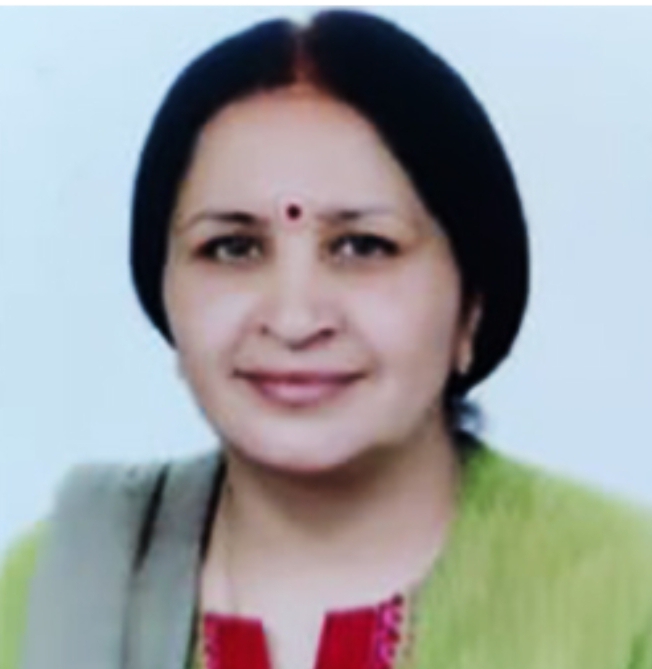 Chief Guest
Prof. Neeraj Kapoor
(Principal & Patron)
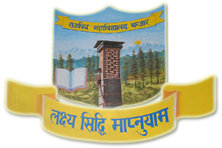 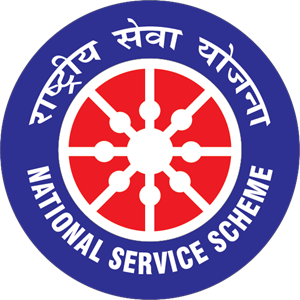 NATIONAL Service scheme
Govt. Utkrisht Mahavidyalaya Banjar
District – Kullu (H.P.) 175123
Accredited NAAC “B” Grade institution, (Established – 1999)
E-mail: gcbanjar-hp@nic.in Phone No: 01903-221602
Website: www.gdcbanjar.edu.in
Organize
 Various Activities 
on the theme of
“India’s Rich Cultural Heritage” 
Wednesday 10th August, 2022  (11:00 A.M. - 01:30 P.M.)  
at 
College Conference Room
By
Volunteers of NSS College Unit
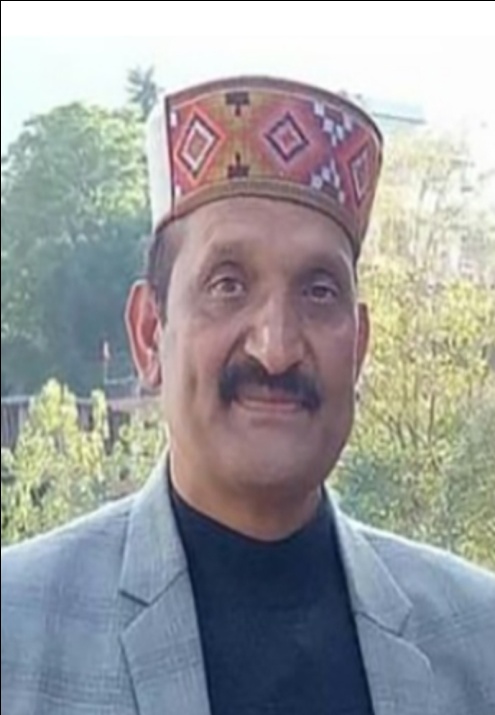 Chief Guest
Dr. Joginder Thakur
(Associate Professor Botany)
Prabhat Pheri
     Quiz
     Rally and Nukkad Natak
     Debate
     Declamation
     Essay Writing
     Slogan Writing
     Poster Making
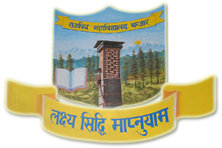 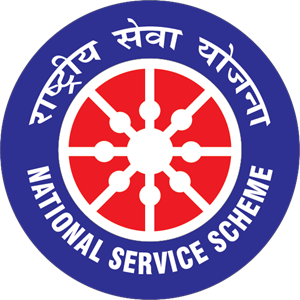 Types of Activities:
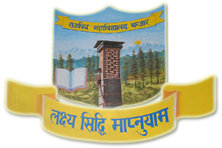 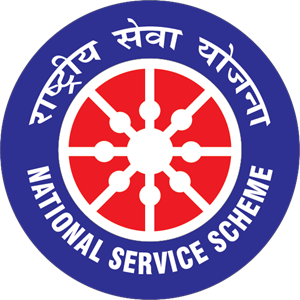 NATIONAL Service scheme
Govt. Utkrisht Mahavidyalaya Banjar
District – Kullu (H.P.) 175123
Accredited NAAC “B” Grade institution, (Established – 1999)
E-mail: gcbanjar-hp@nic.in Phone No: 01903-221602
Website: www.gdcbanjar.edu.in
Organize 
Social Awareness Rally & Special Lecture 
on 
“Celebrating Unsung Heroes” 
Friday 12th August, 2022  (11:30 A.M. - 12:30 P.M.)  
at 
College Conference Room
By
Prof. Ishan Marvel
Assistant Professor (English)
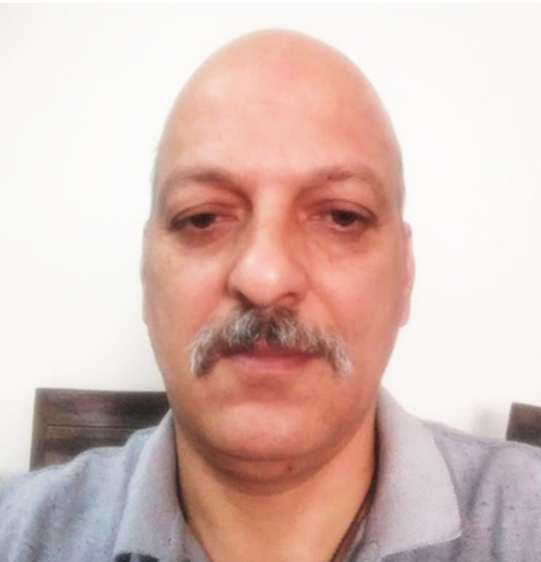 Chief Guest
Dr. Ramesh Yadav
(Associate Professor Zoology)
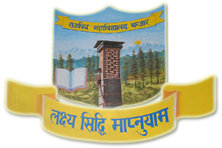 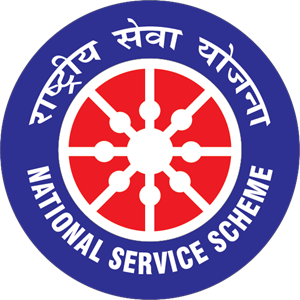 NATIONAL Service scheme
Govt. Utkrisht Mahavidyalaya Banjar
District – Kullu (H.P.) 175123
Accredited NAAC “B” Grade institution, (Established – 1999)
E-mail: gcbanjar-hp@nic.in Phone No: 01903-221602
Website: www.gdcbanjar.edu.in
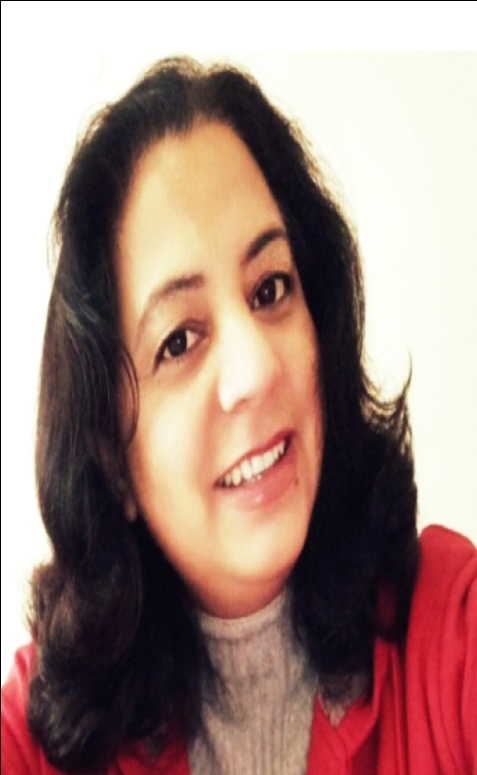 Organize
 One Minute Video Show Competition
on the theme of
“Independence 2.0” 
Saturday 13th August, 2022  (11:00 A.M. - 12:30 P.M.)  
at 
College Conference Room
By
NSS Volunteers of College Unit
Chief Guest
Dr. Renuka Thapliyal
(Associate Professor Geography)
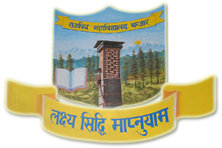 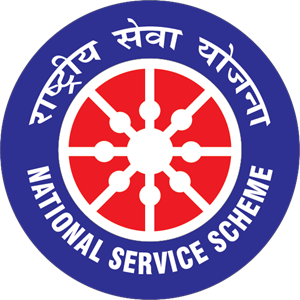 NATIONAL Service scheme
Govt. Utkrisht Mahavidyalaya Banjar
District – Kullu (H.P.) 175123
Accredited NAAC “B” Grade institution, (Established – 1999)
E-mail: gcbanjar-hp@nic.in Phone No: 01903-221602
Website: www.gdcbanjar.edu.in
Independence Day Celebration 
in the College Campus
On
15th August, 2022
(Monday) 09:30 A.M. Onwards
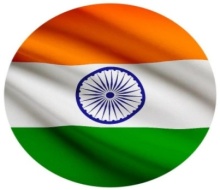 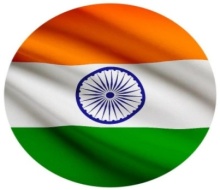 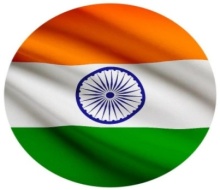 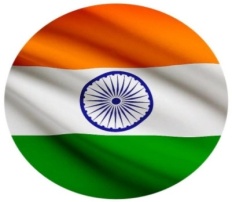 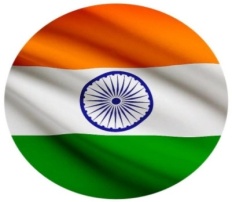 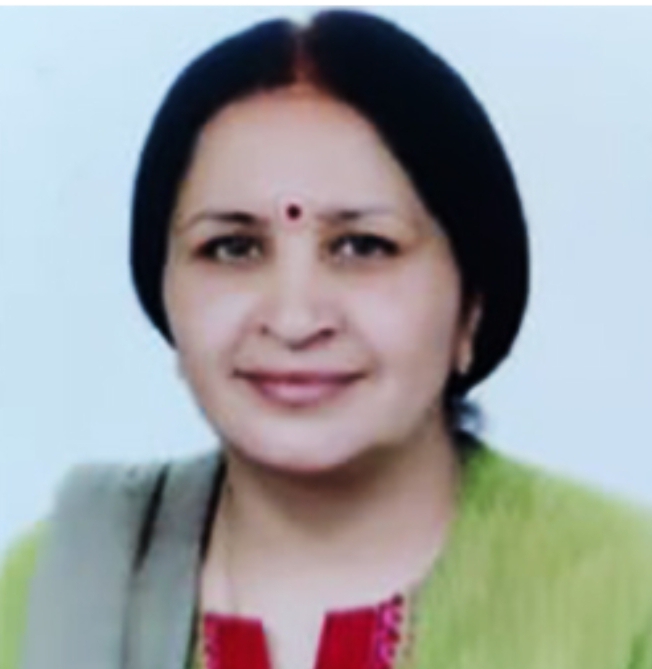 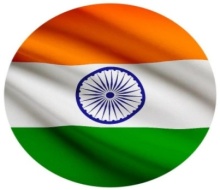 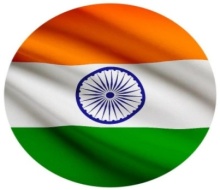 Chief Guest
Prof. Neeraj Kapoor
(Principal & Patron)
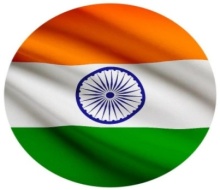 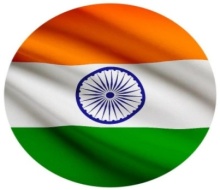 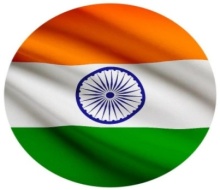 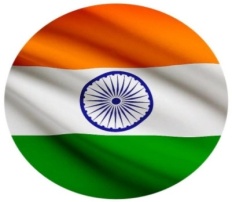 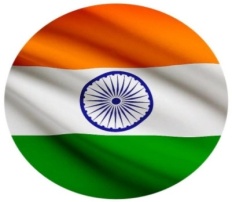 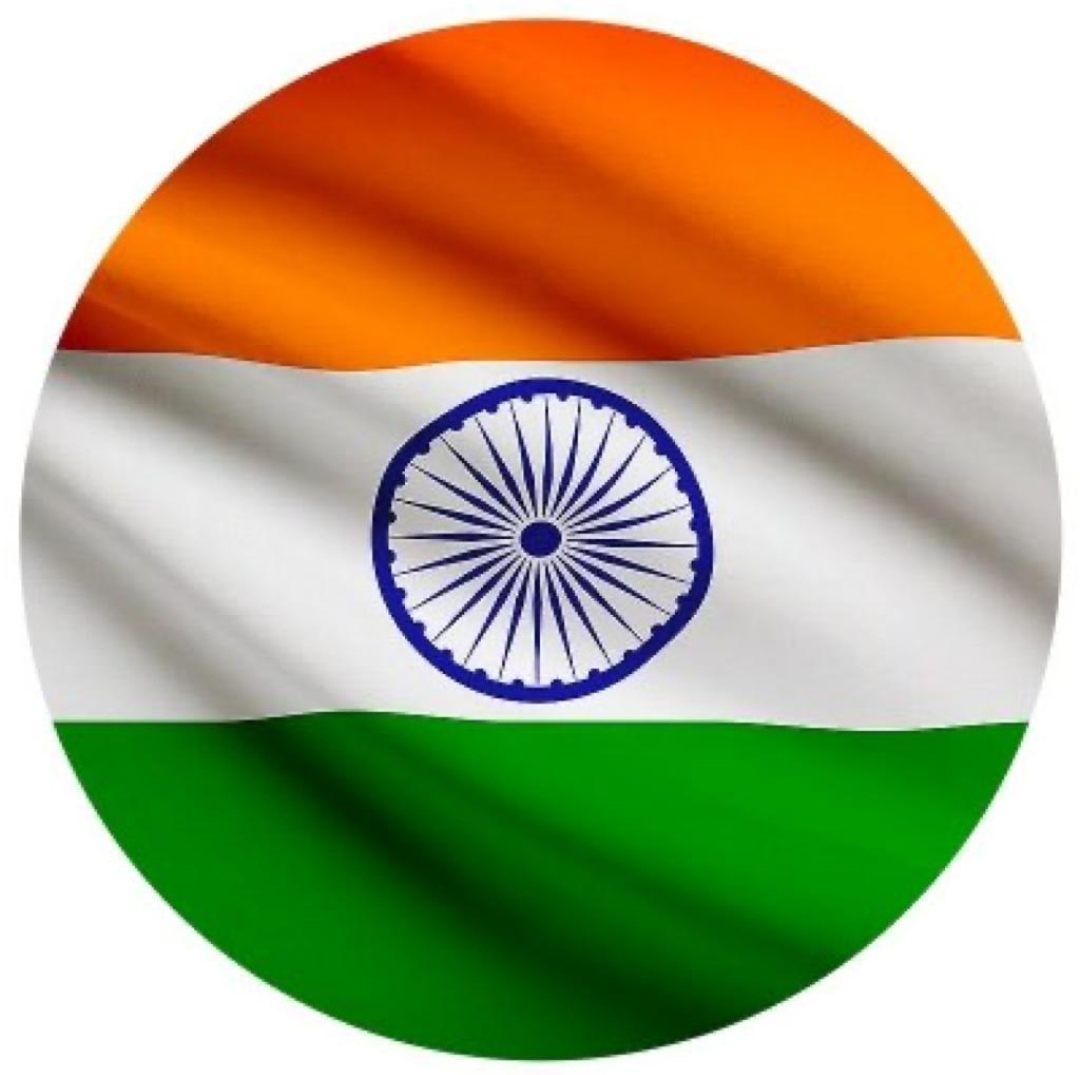 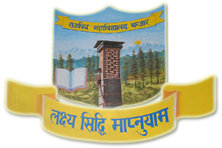 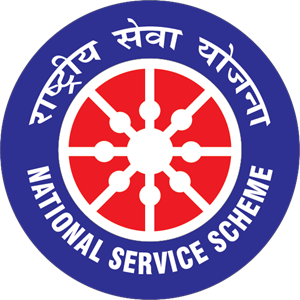 gj Äj frjaxk lansÓ gSA
Át+knh dk ve`r eg¨Ùlo foÓsÔ gSAA
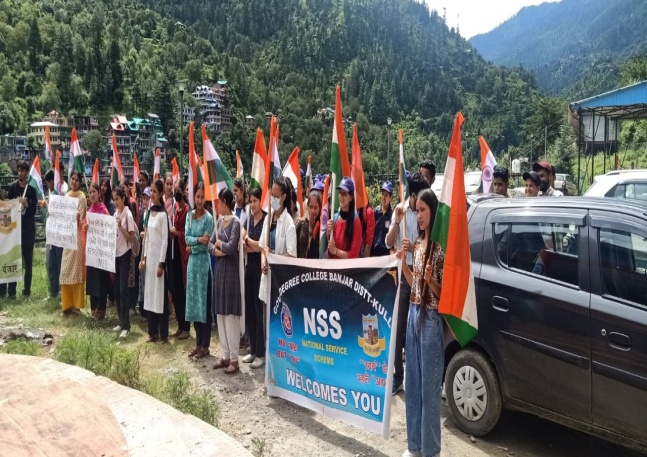 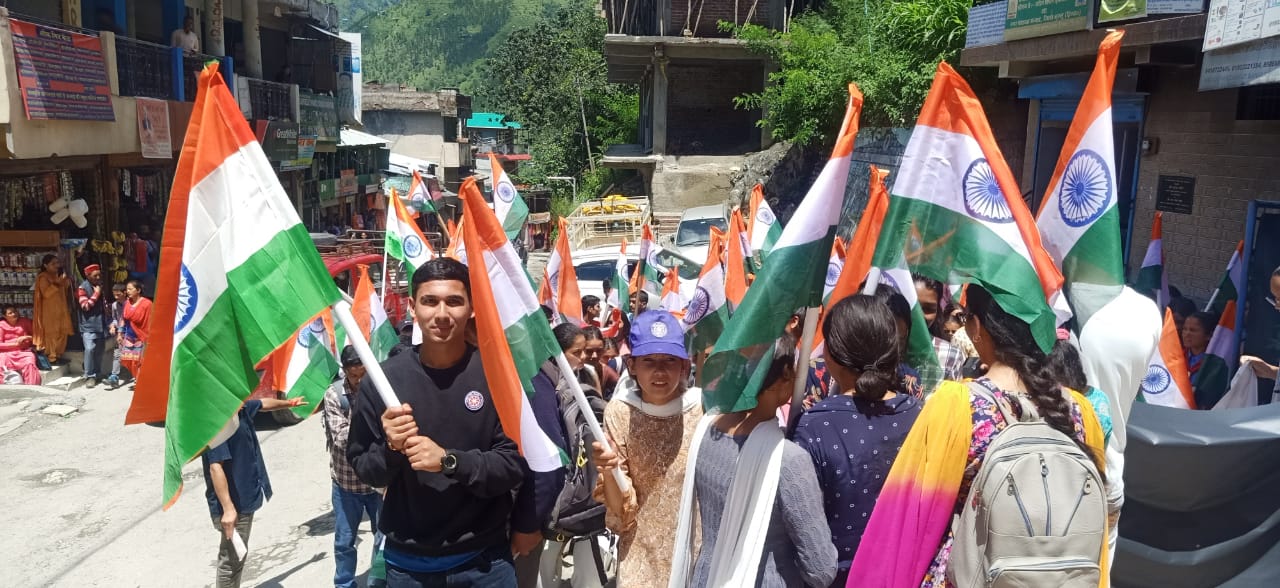 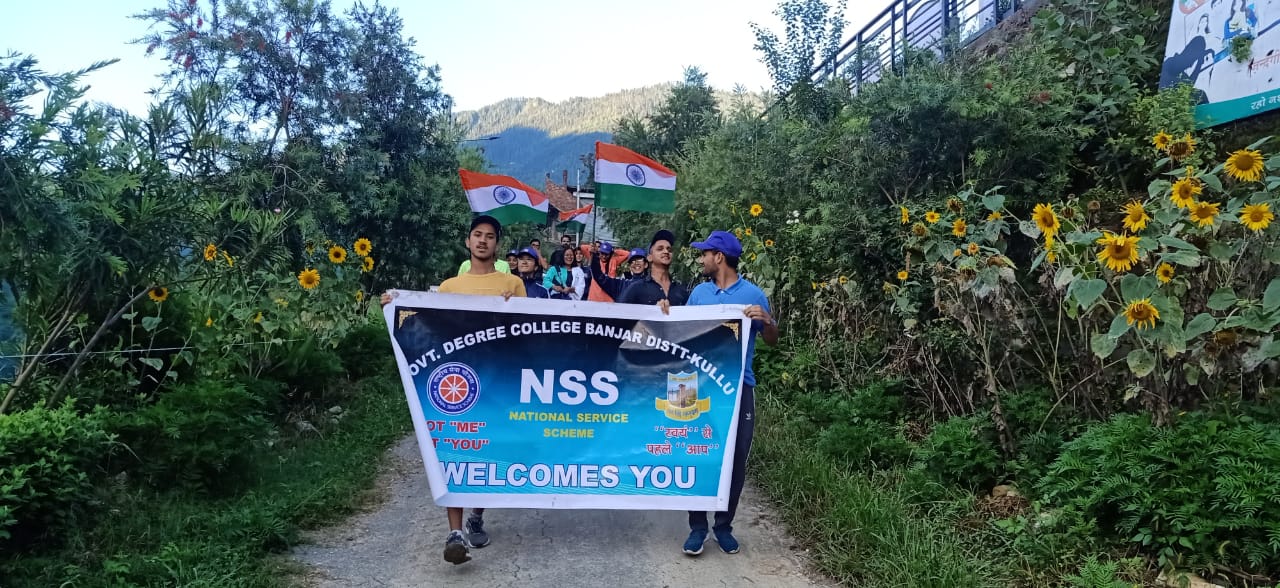 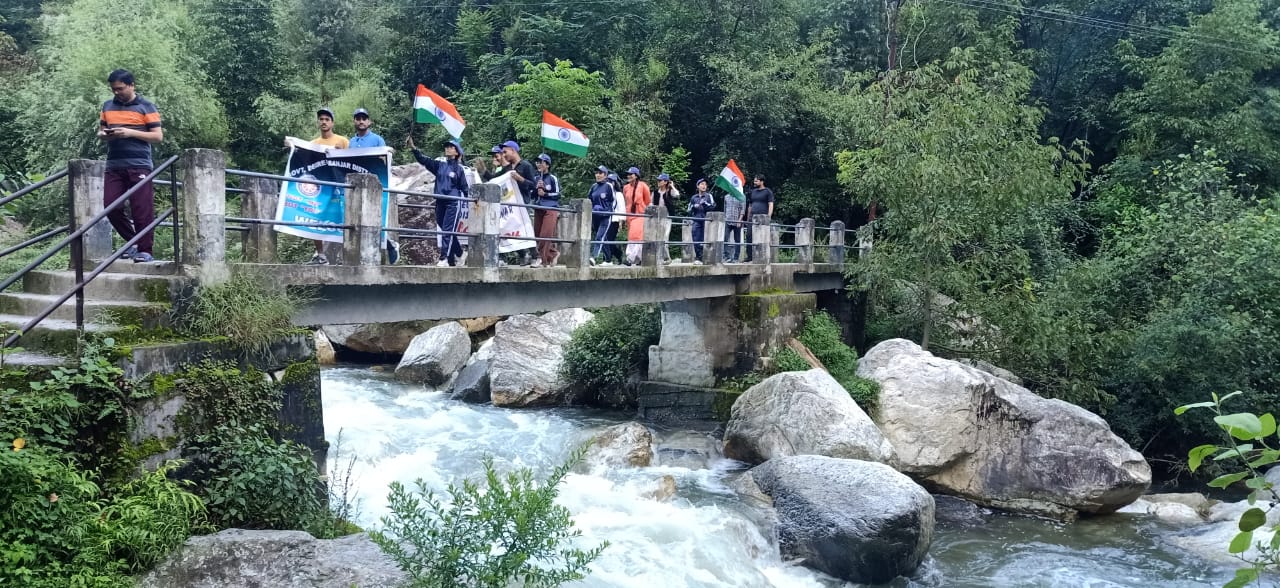 (IV) Plantation drive in Campus by NSS unit:
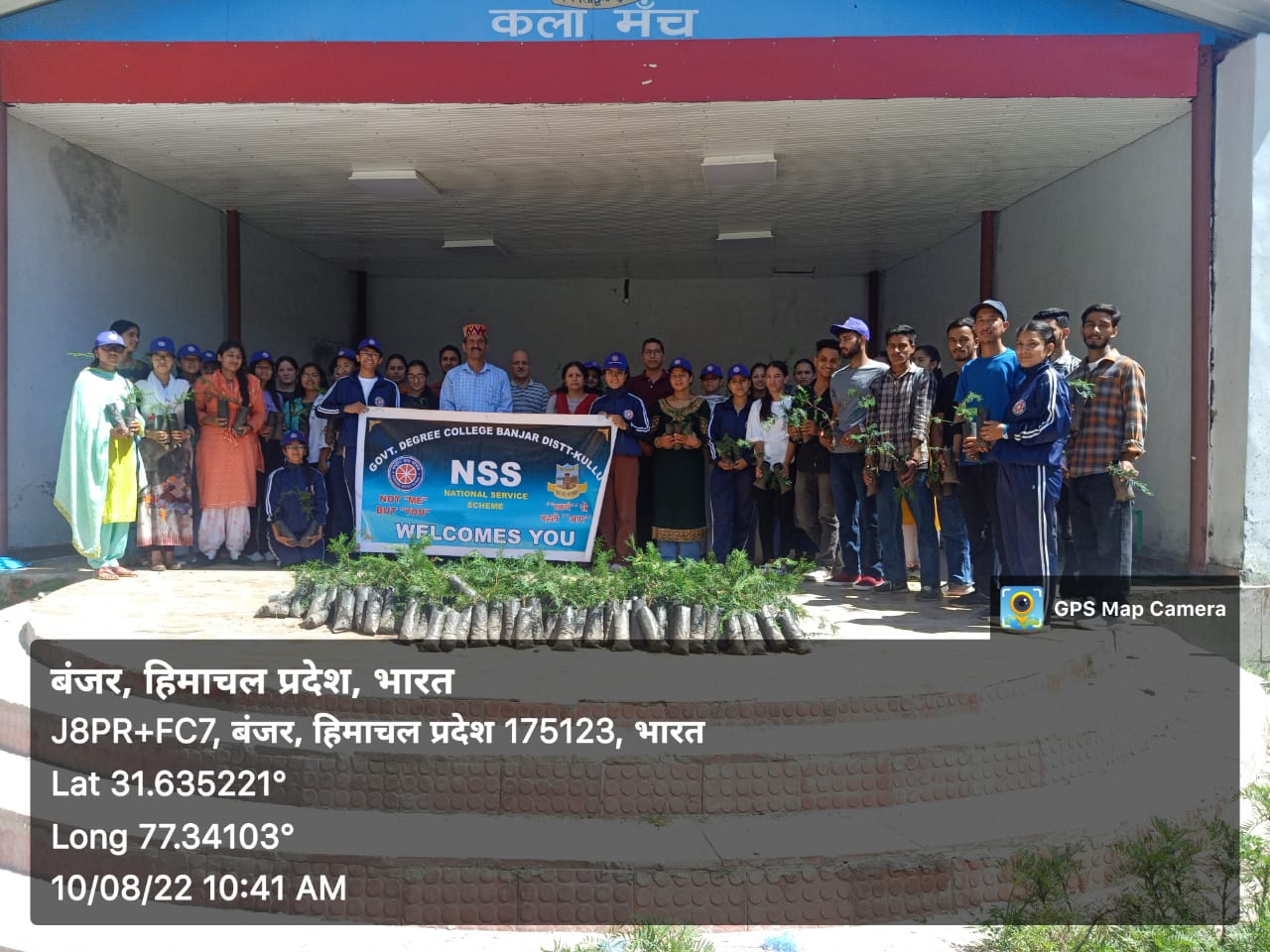 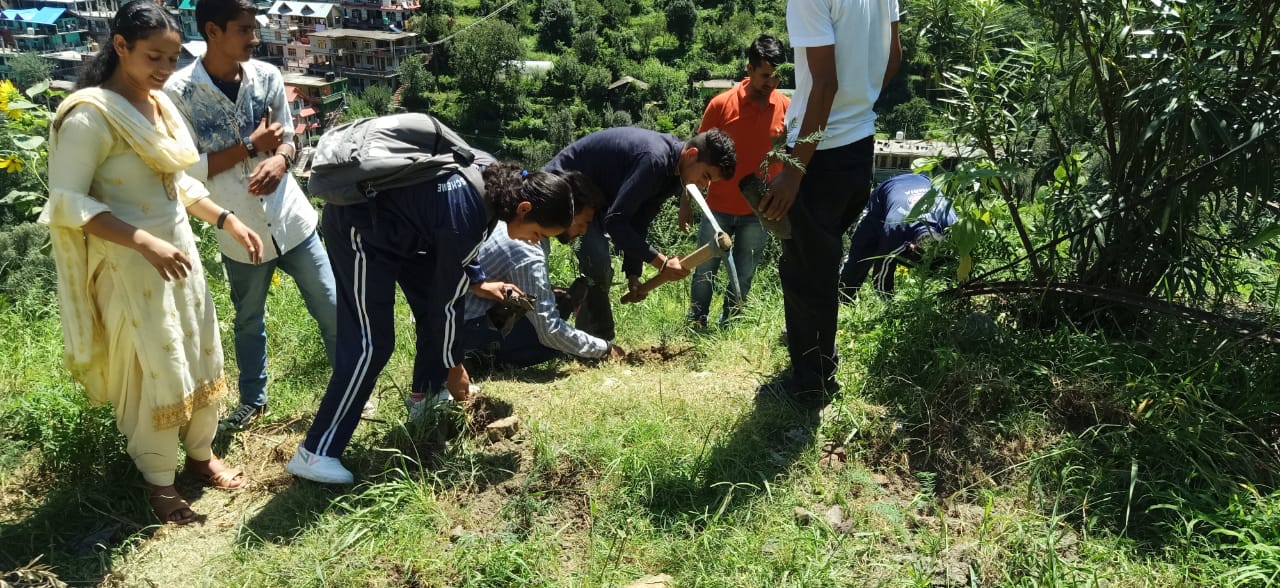 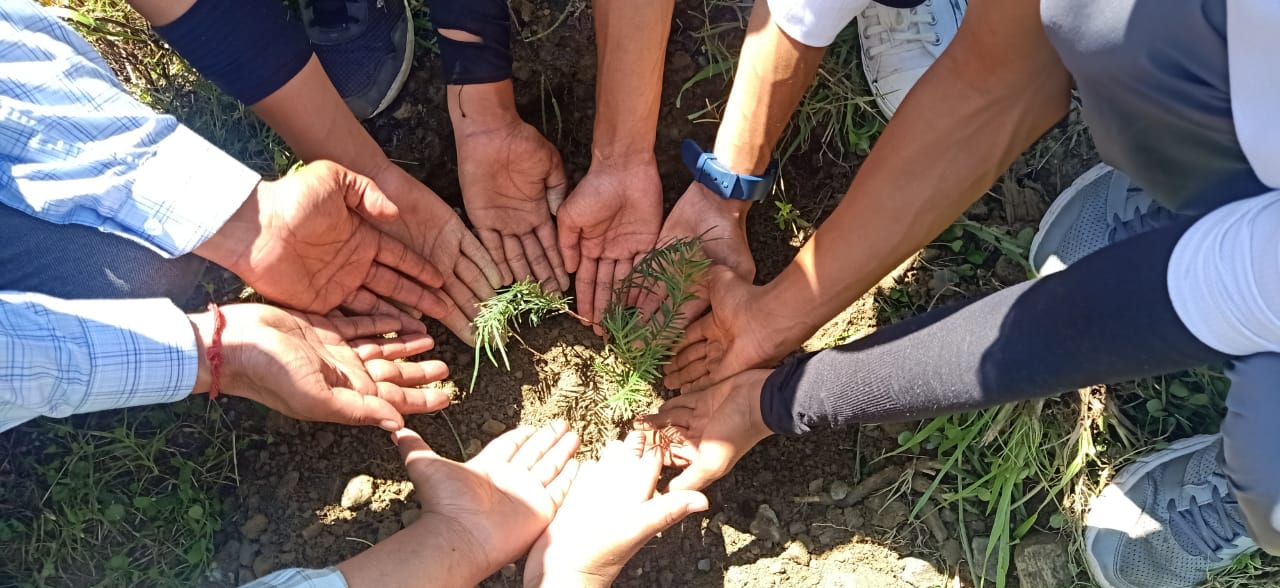 (V) NDRF Mock drill in Campus:
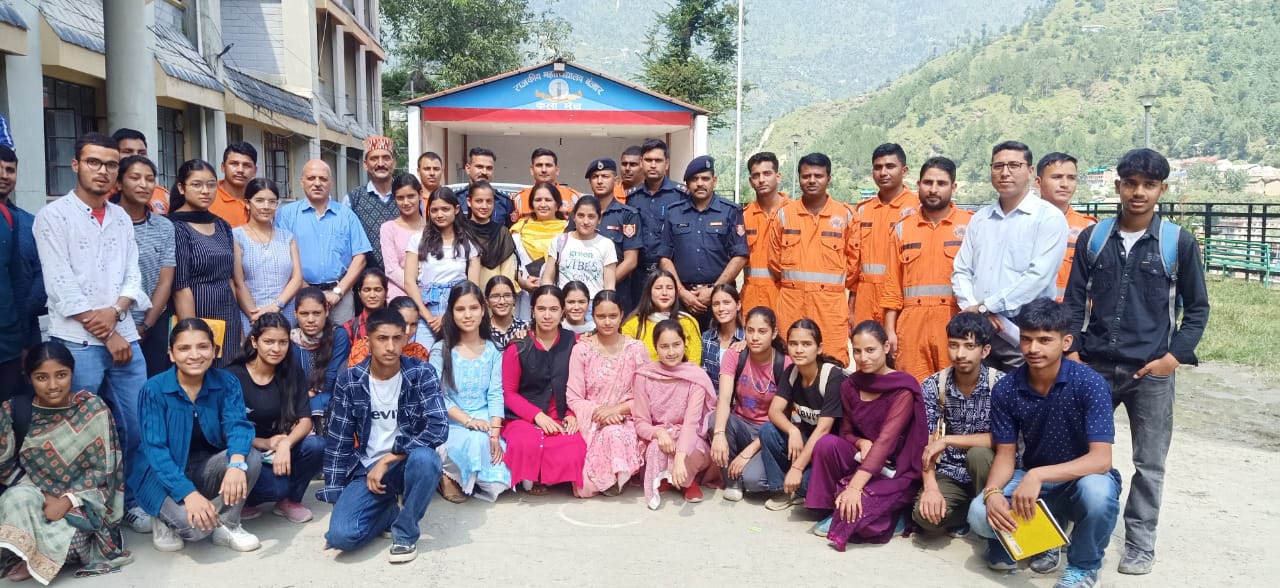 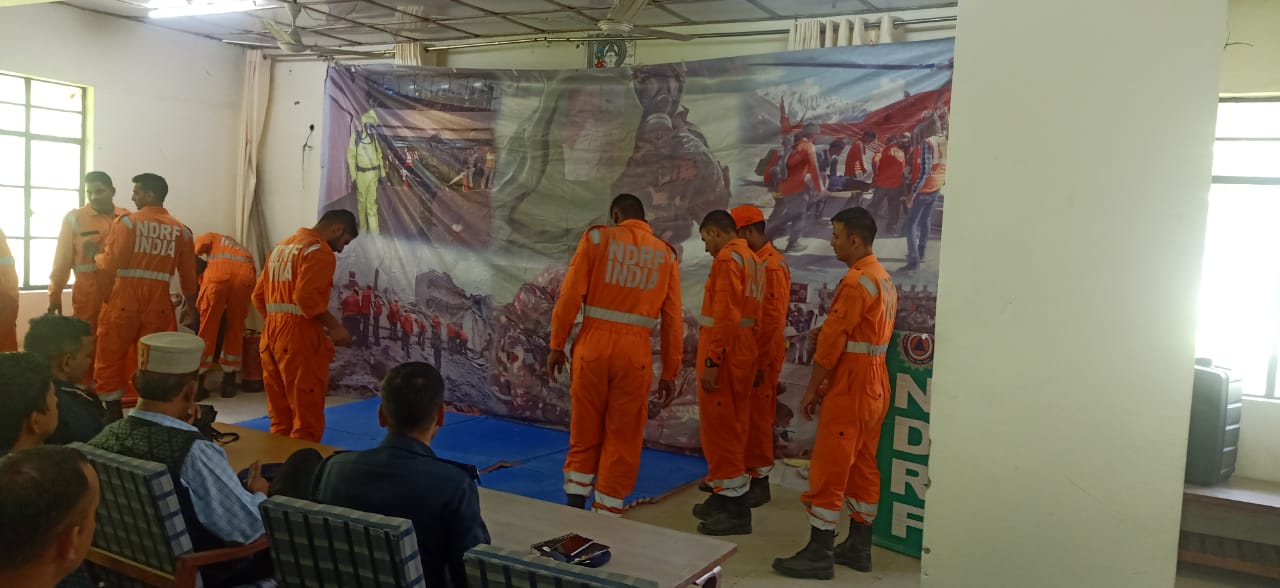 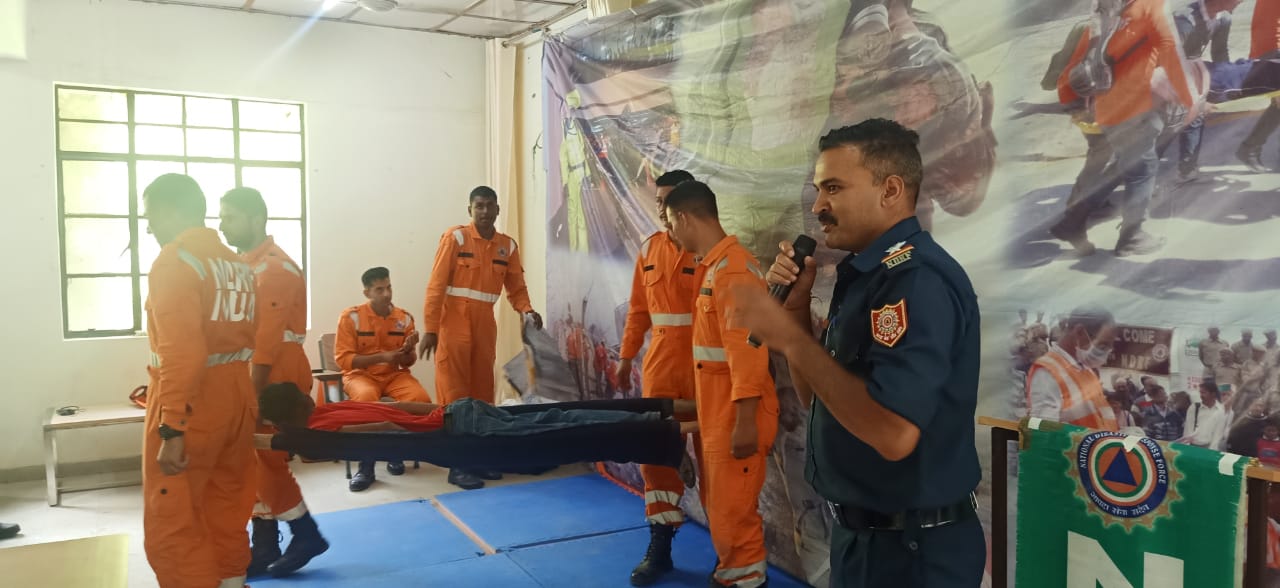 (VI) Campus Beautification Drive by NSS unit :
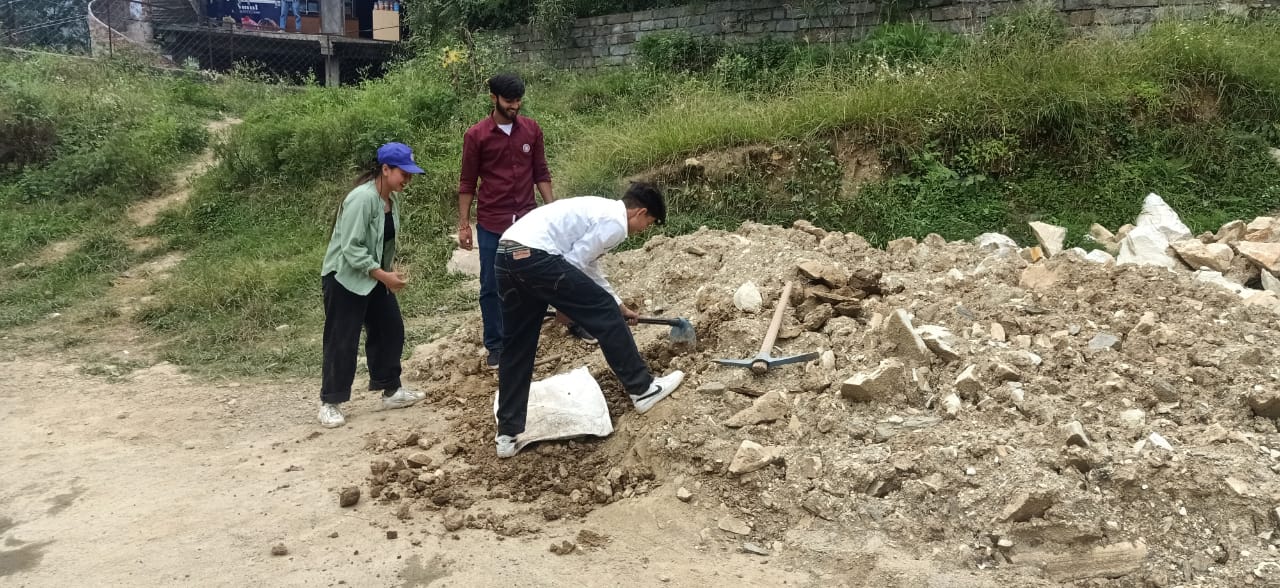 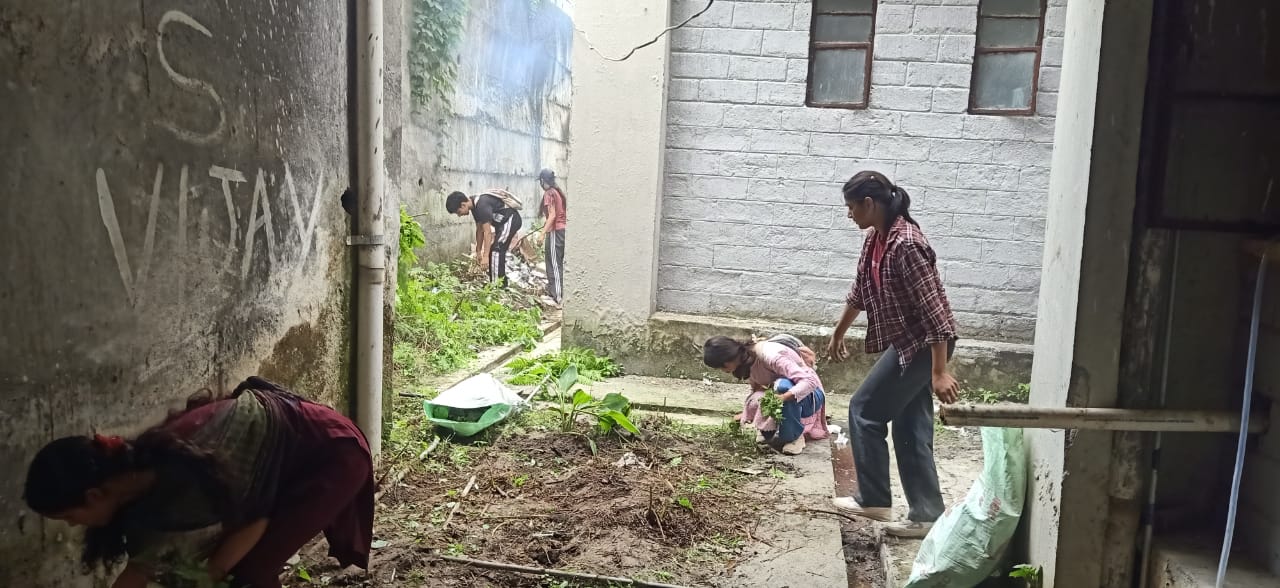 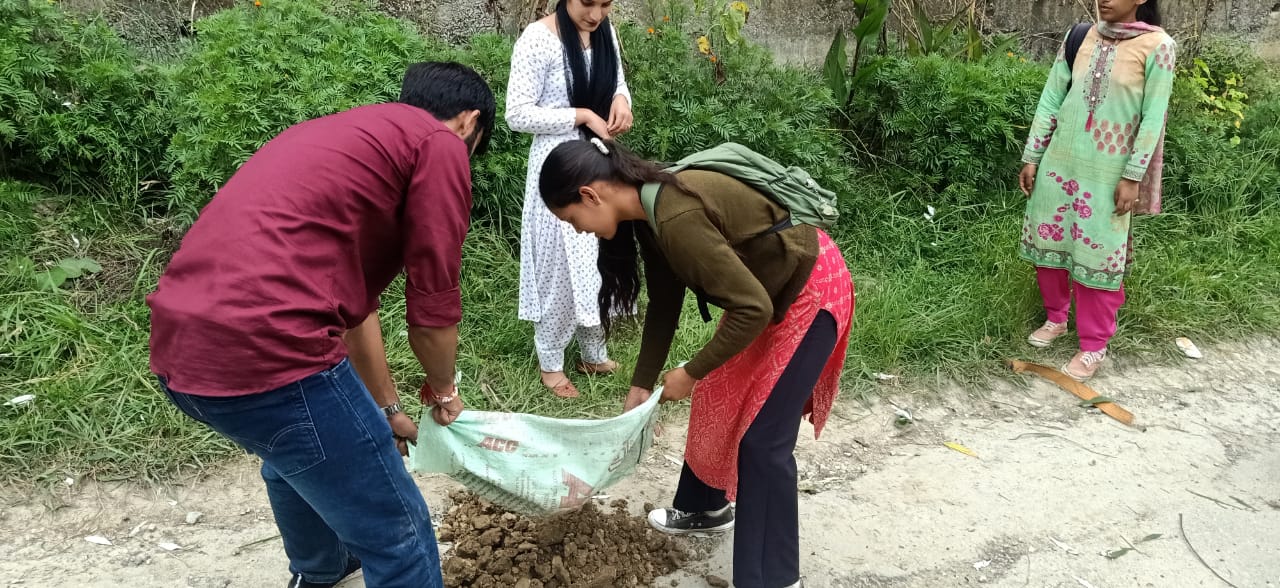 (VII) Tools/ Equipments Donation for NSS unit :
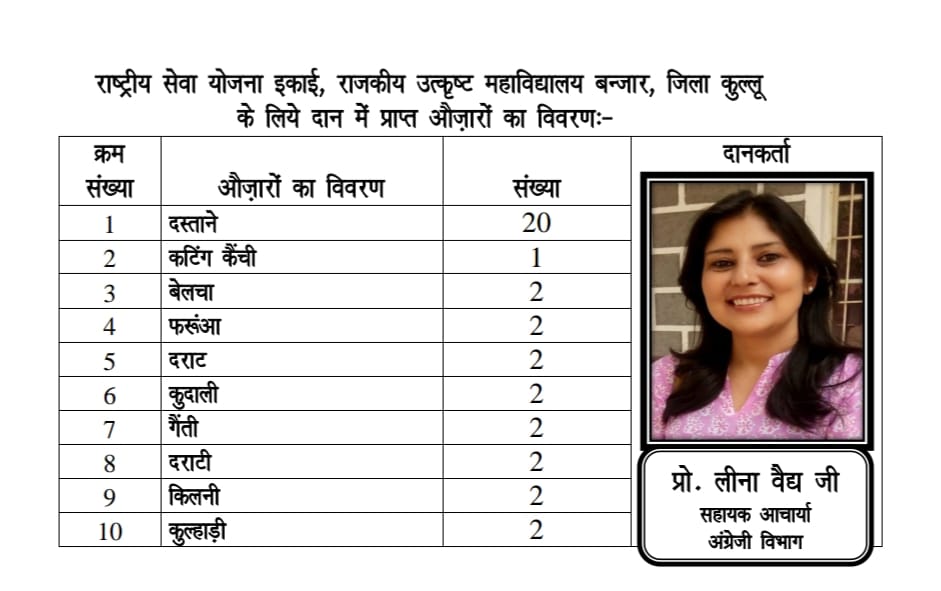 (VIII) Ozone Day Celebration by NSS unit :
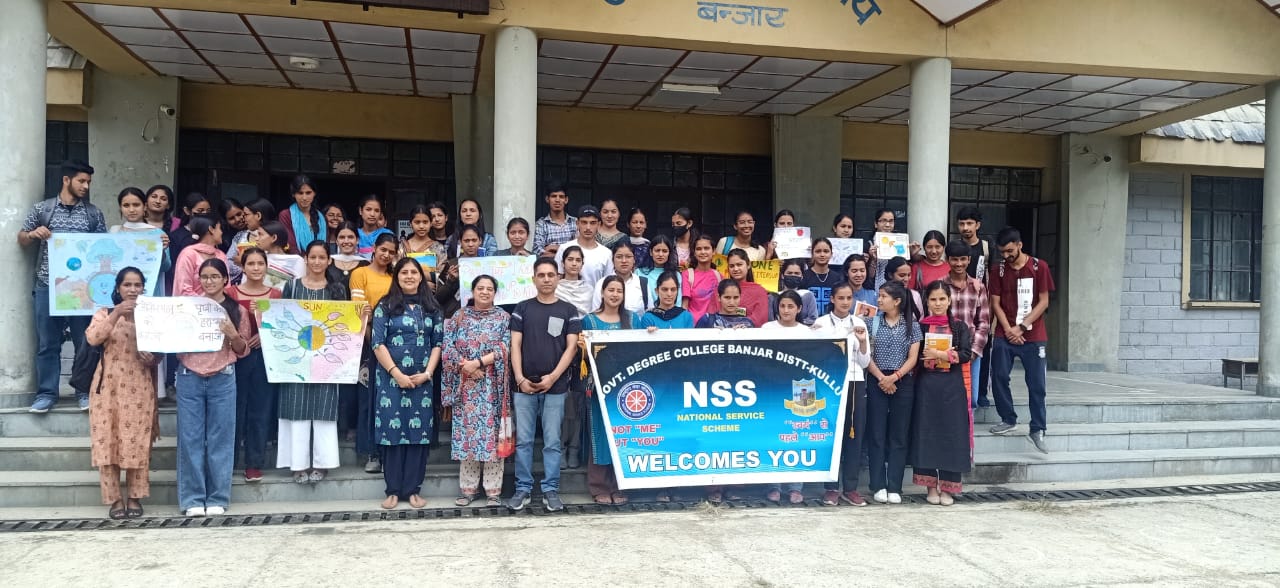 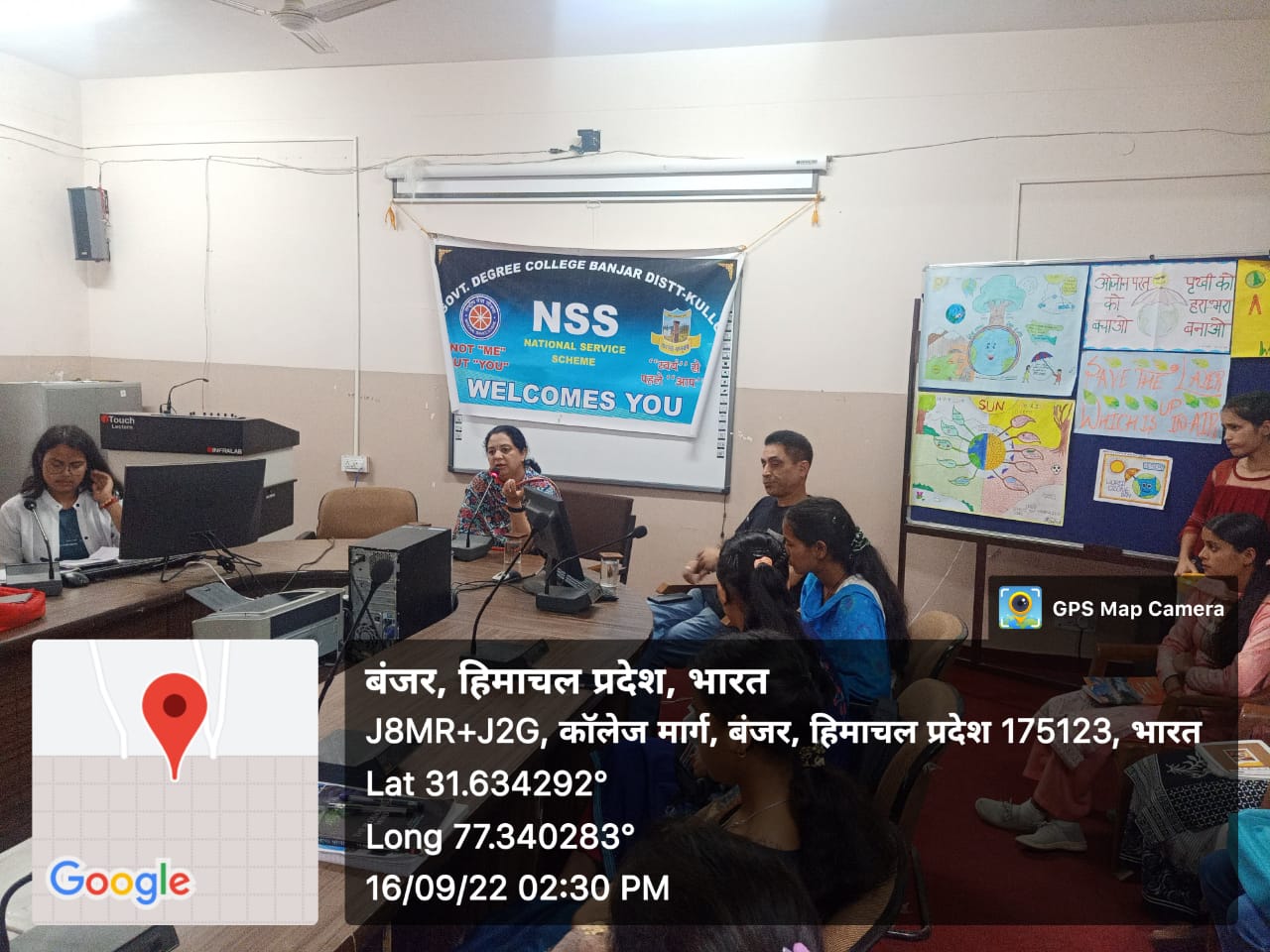 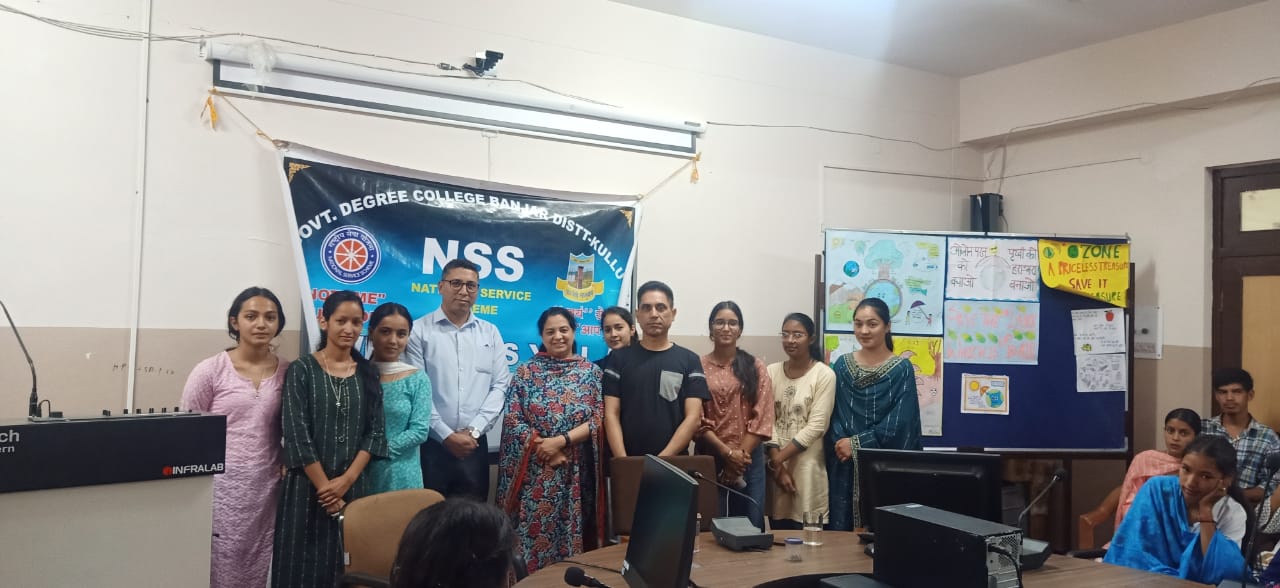 (IX) NSS Raising Day Celebration by NSS unit :
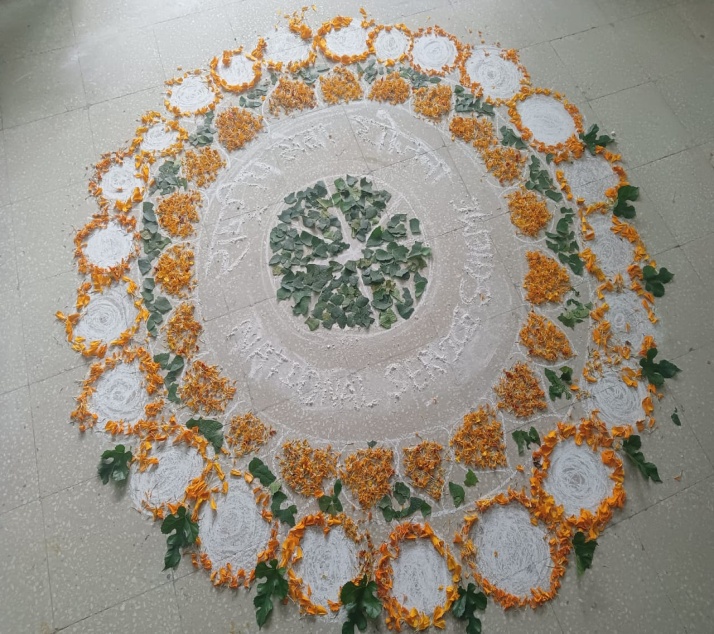 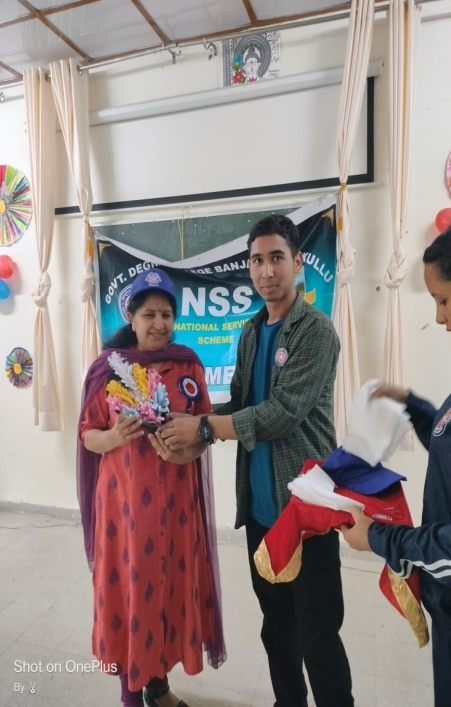 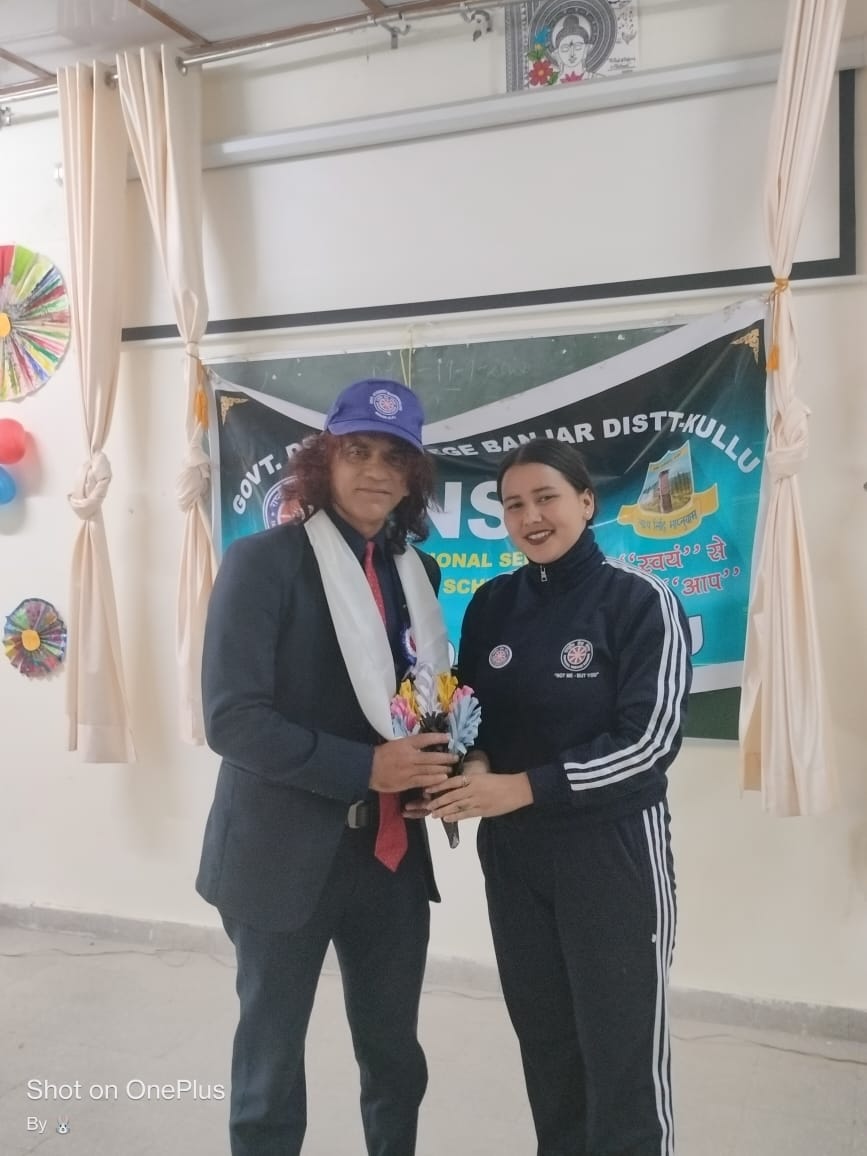 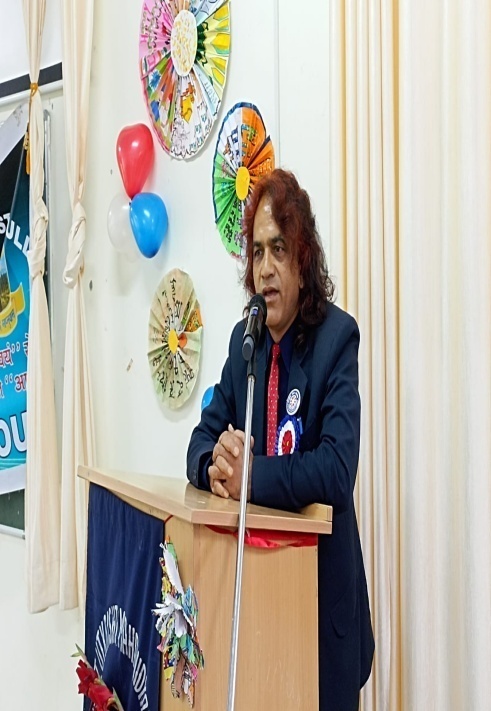 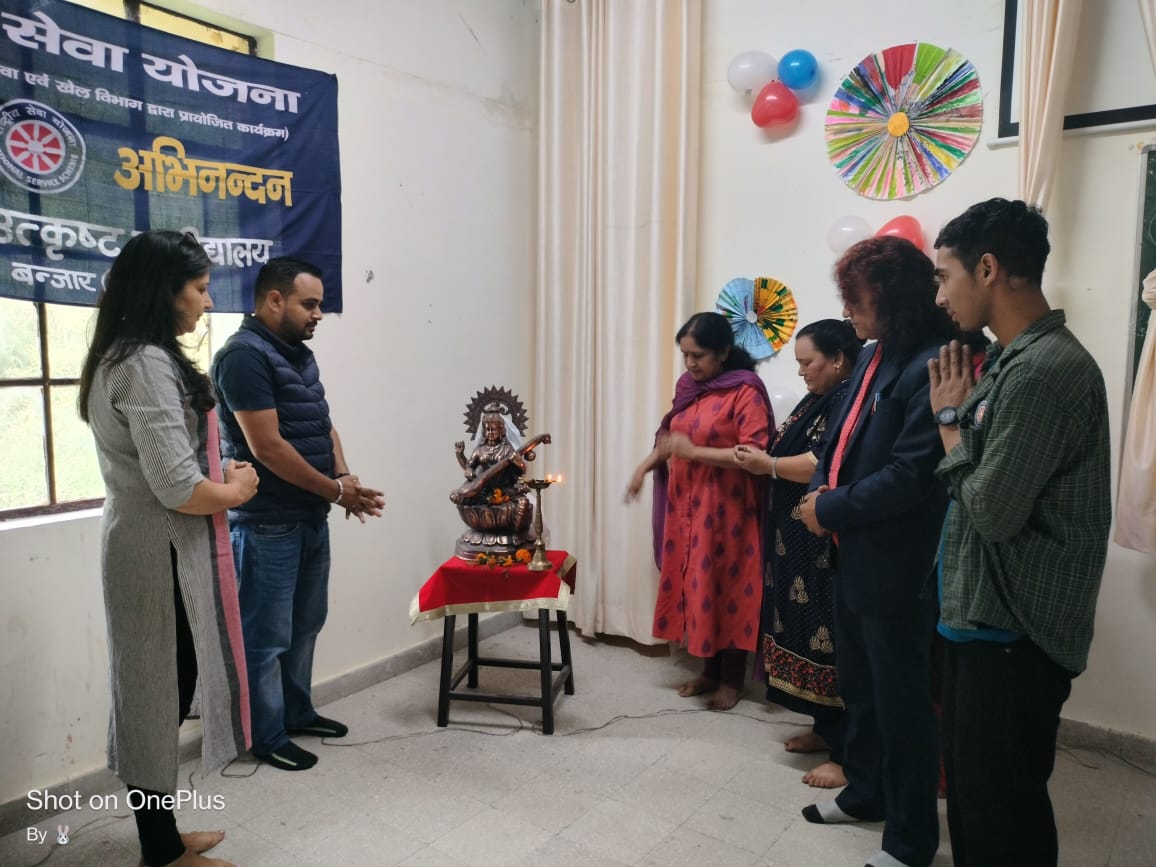 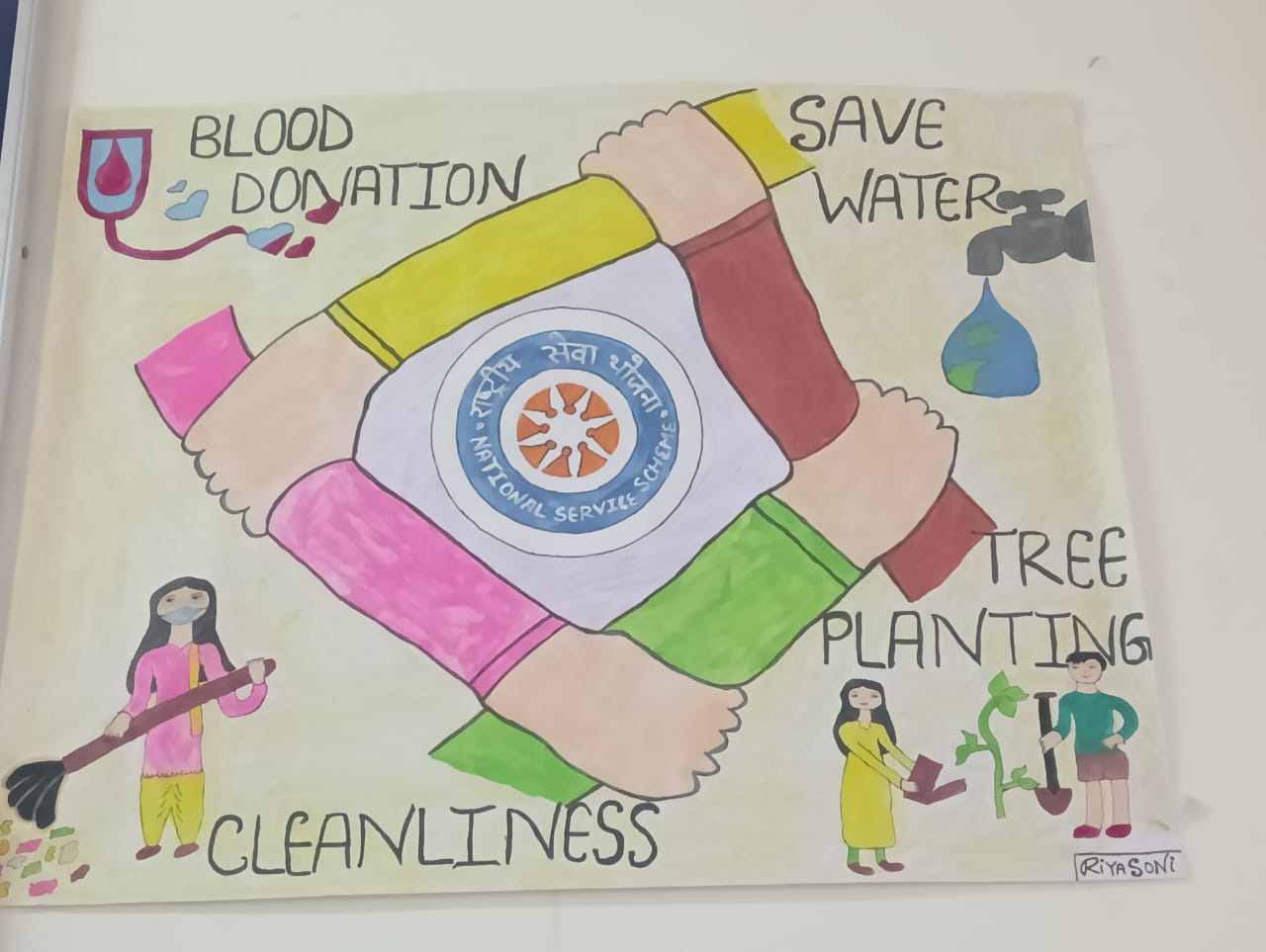 (X) Aahar Pradarshni during Poshan Mah by NSS Unit:
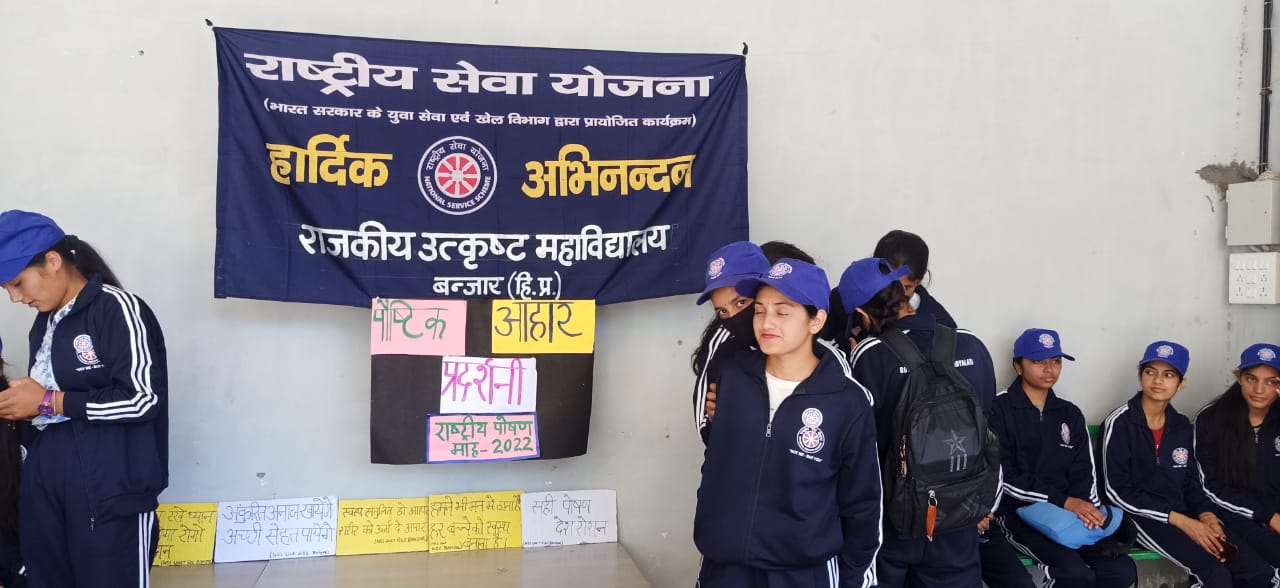 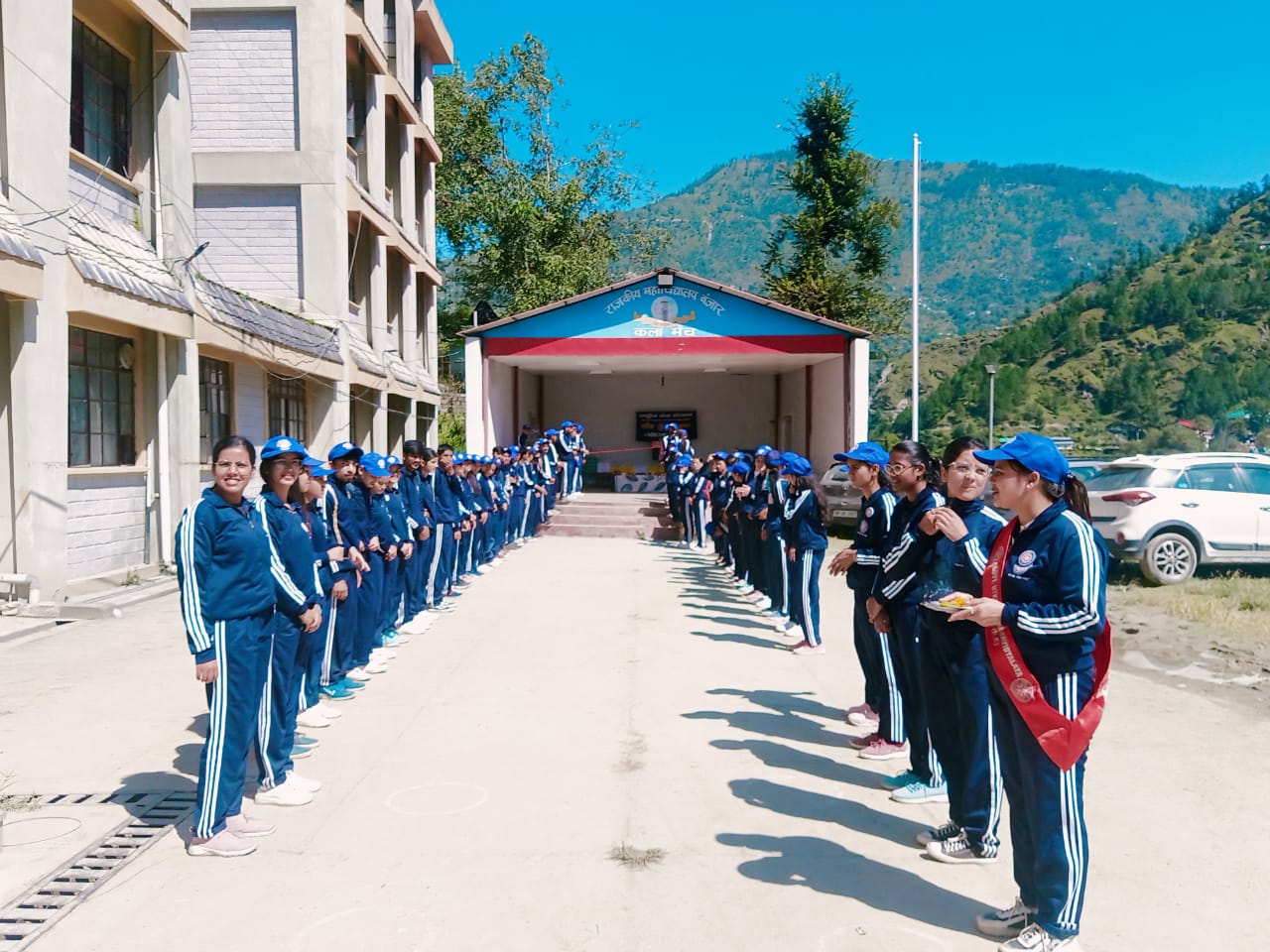 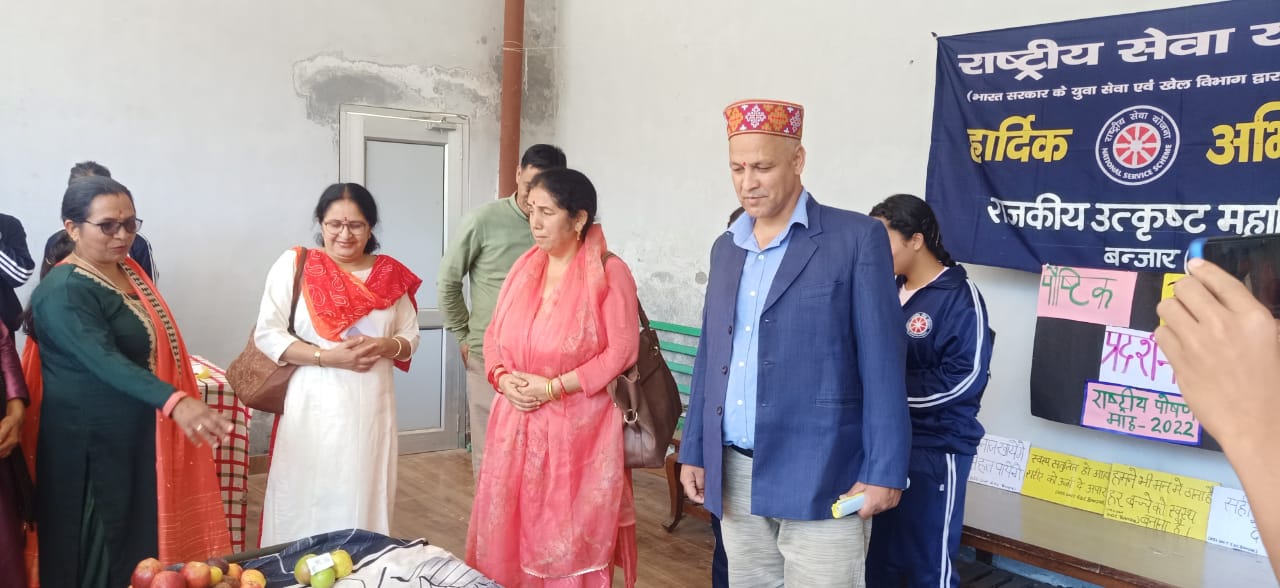 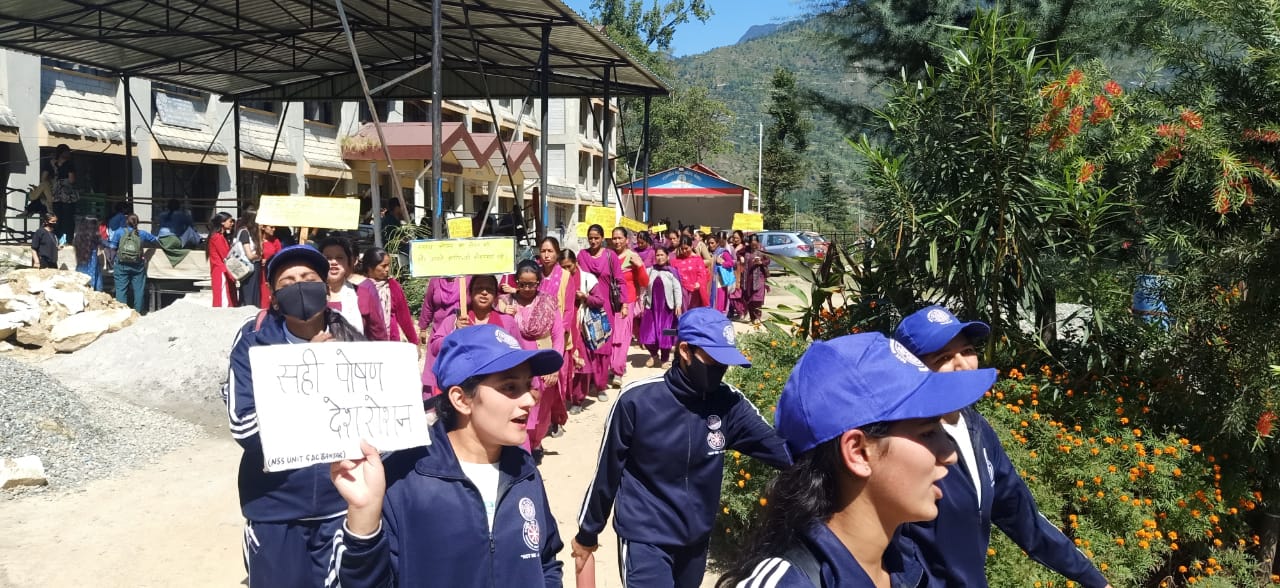 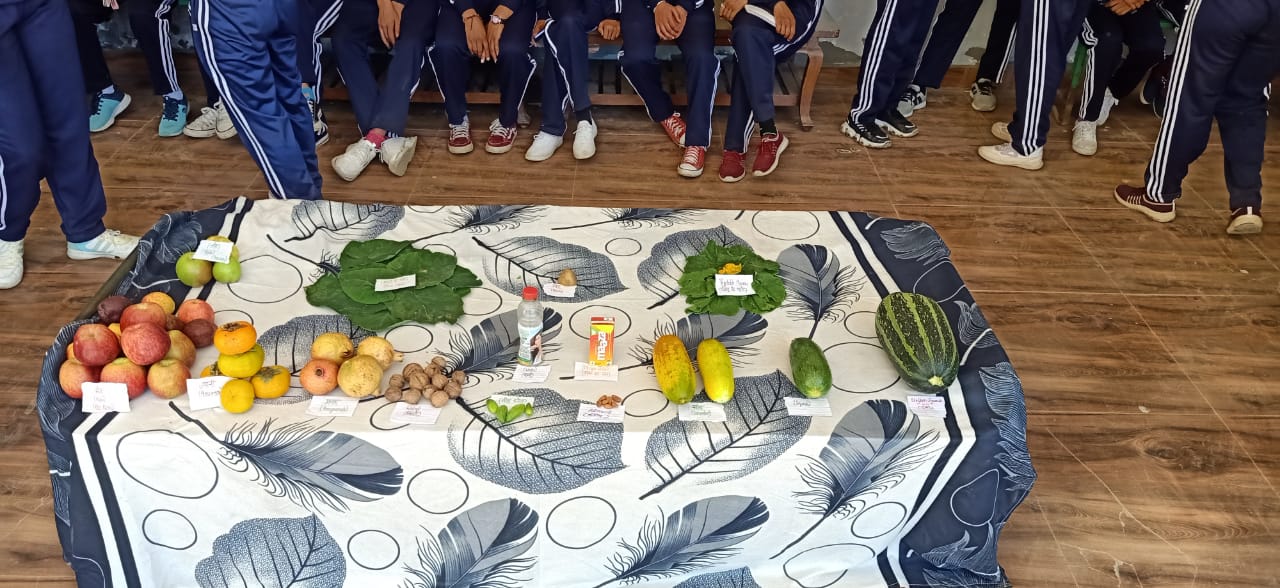 (XI) One day Cleanliness drive at Adopted Village           Bala of Balagad Panchayat by NSS Unit:
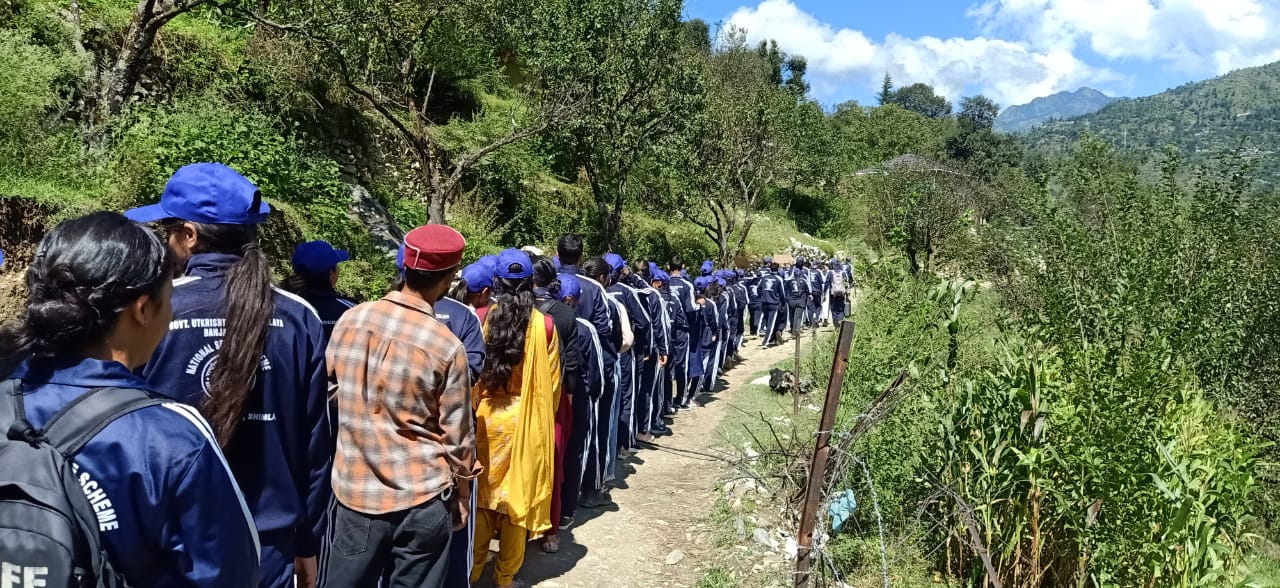 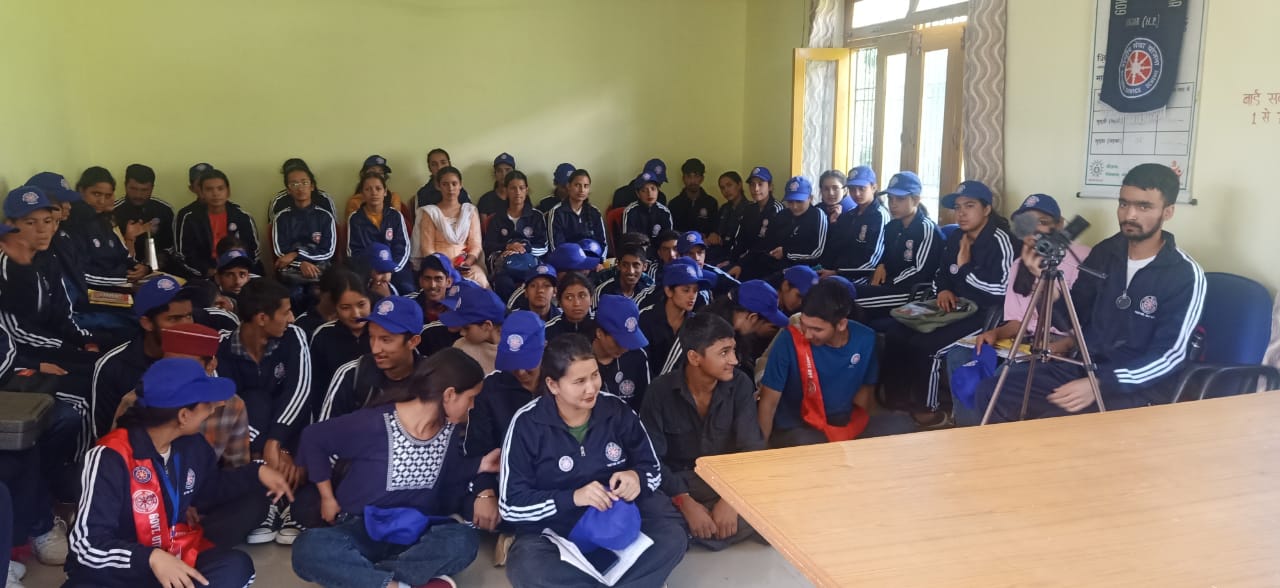 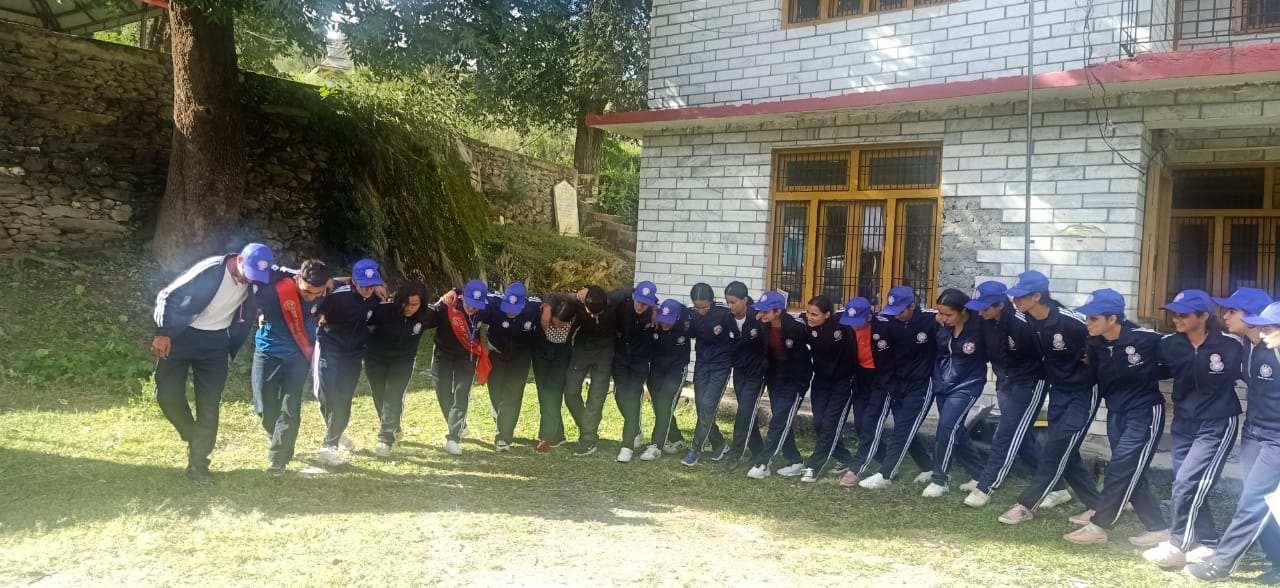 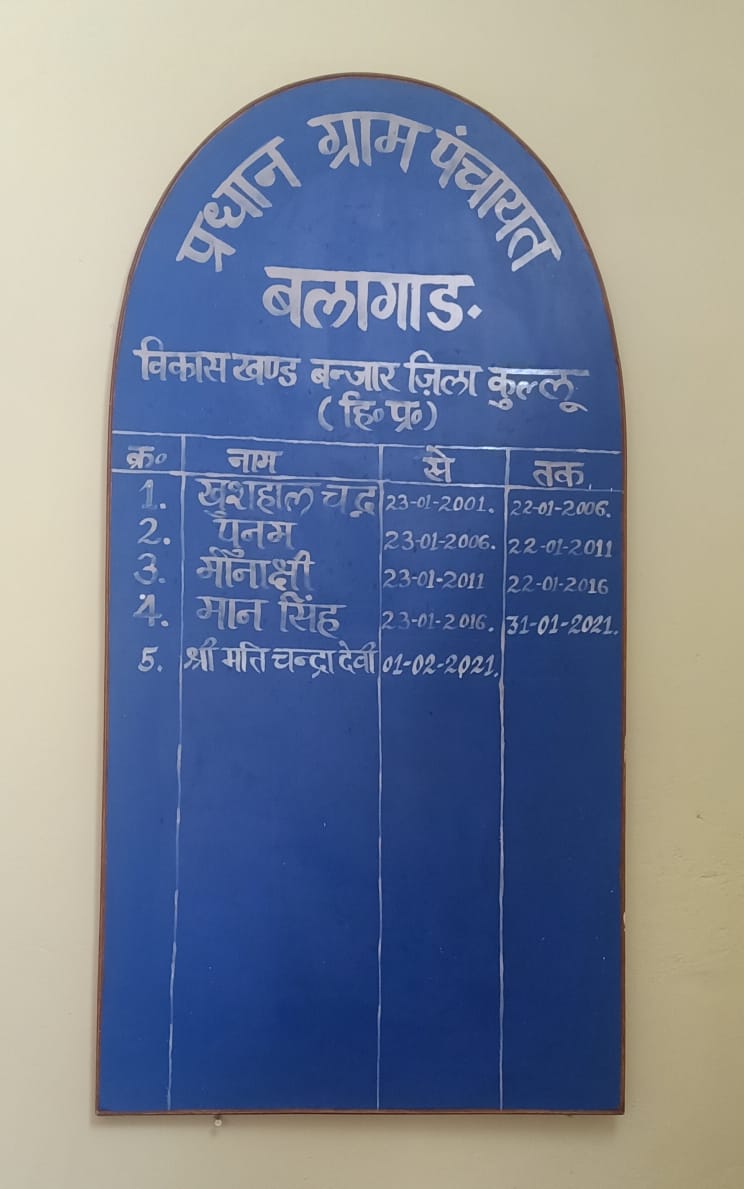 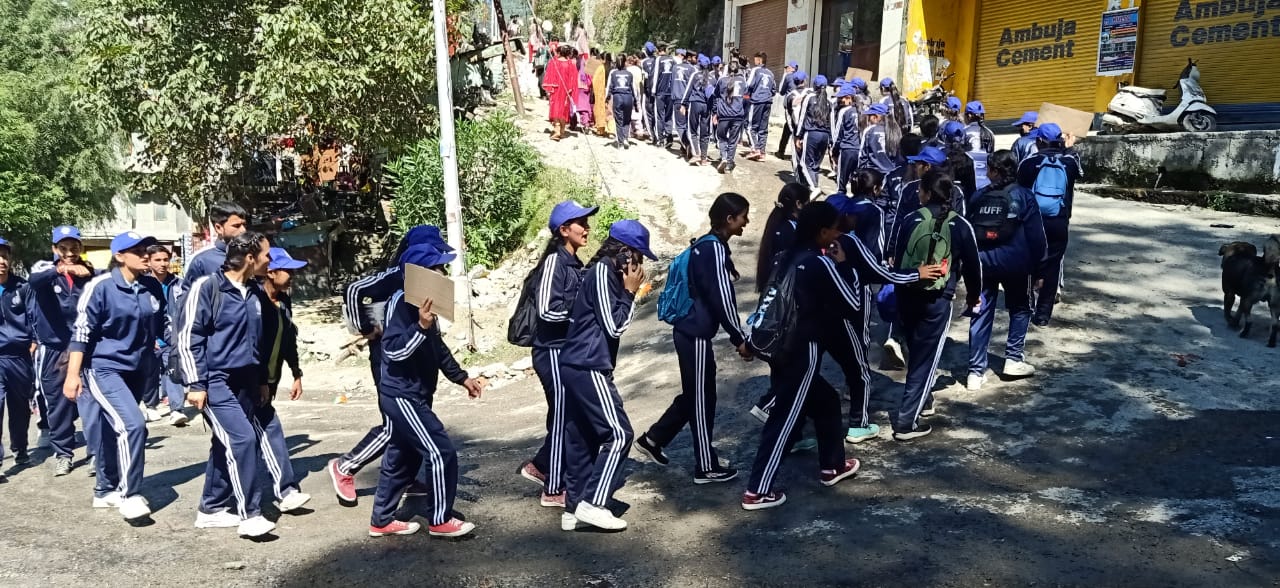 (XII) Personality Development Activities by NSS Unit:
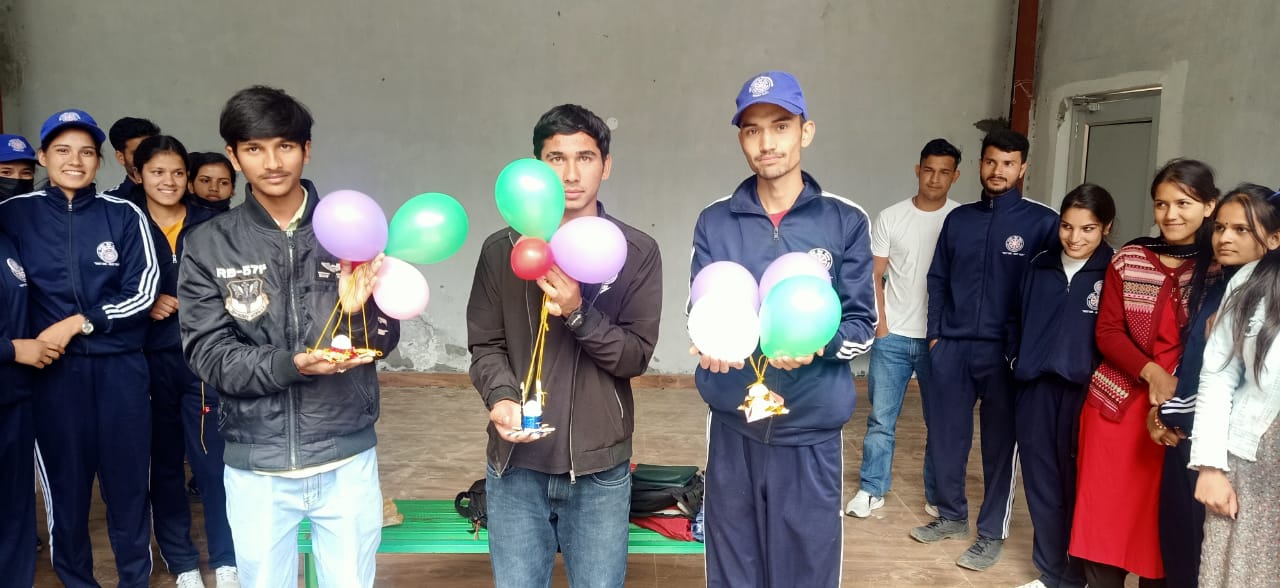 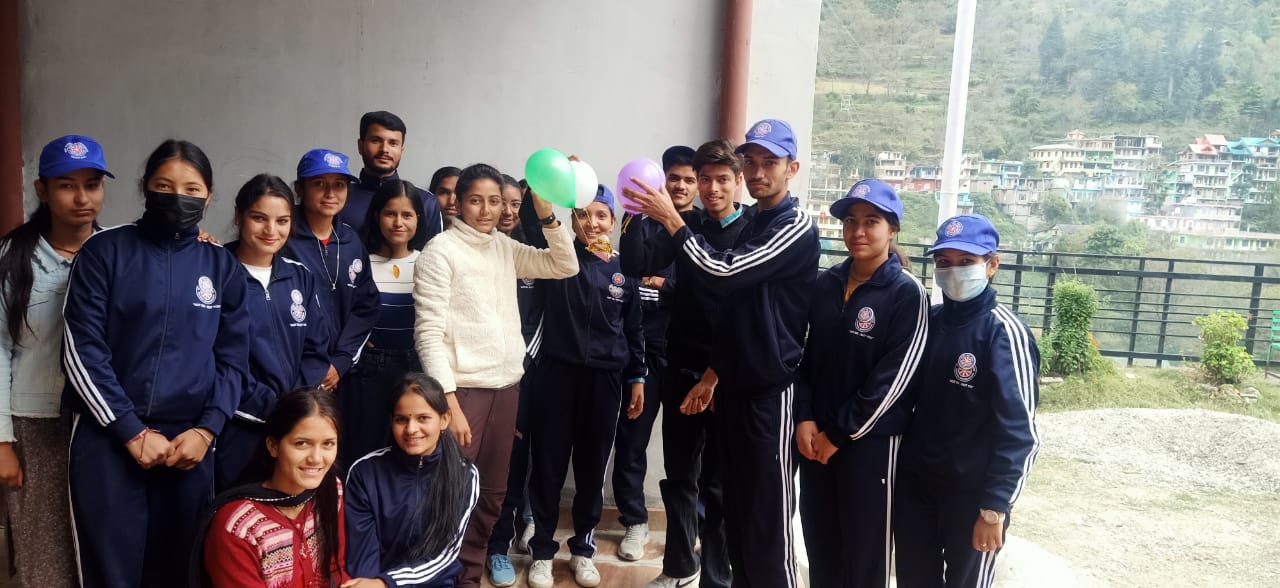 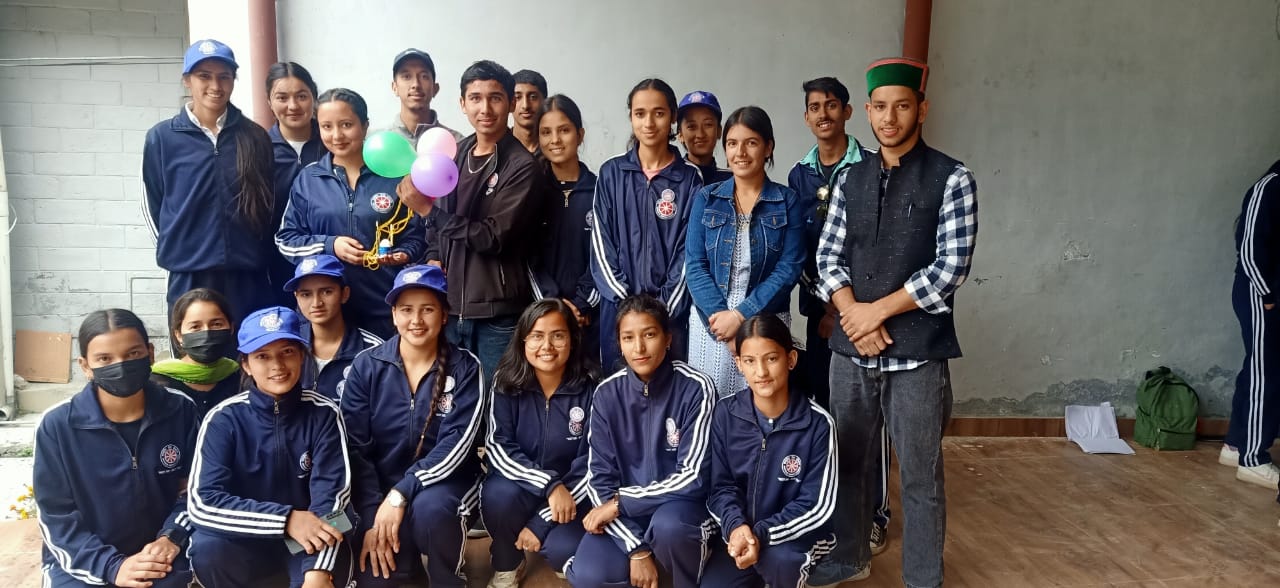 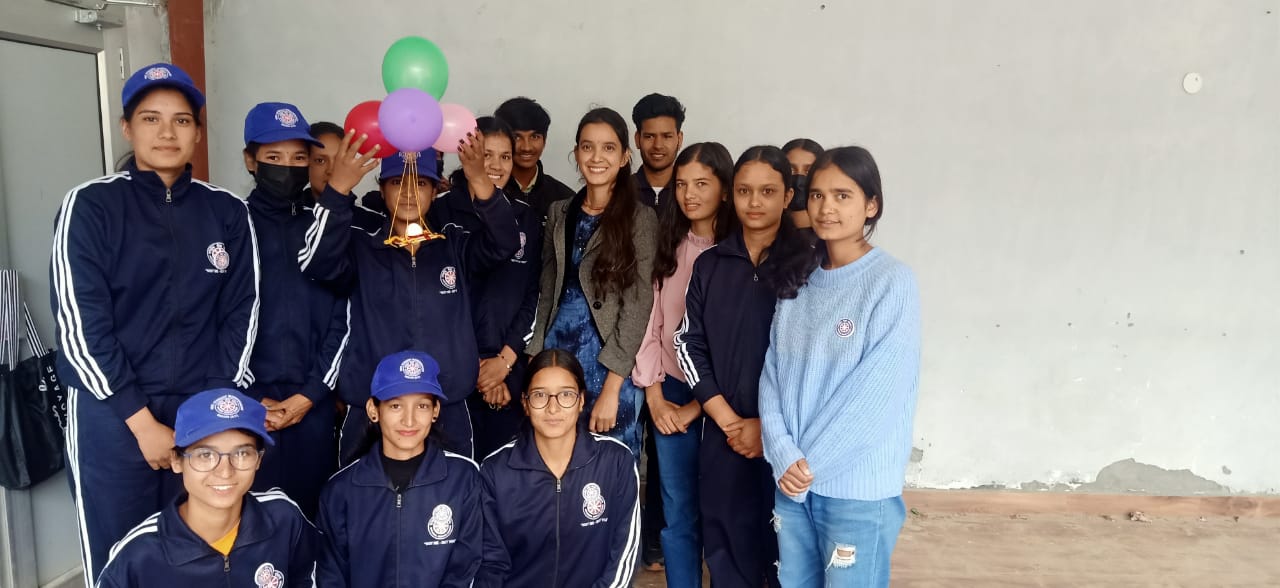 (XIII) Vigilance Awareness week by NSS Unit:
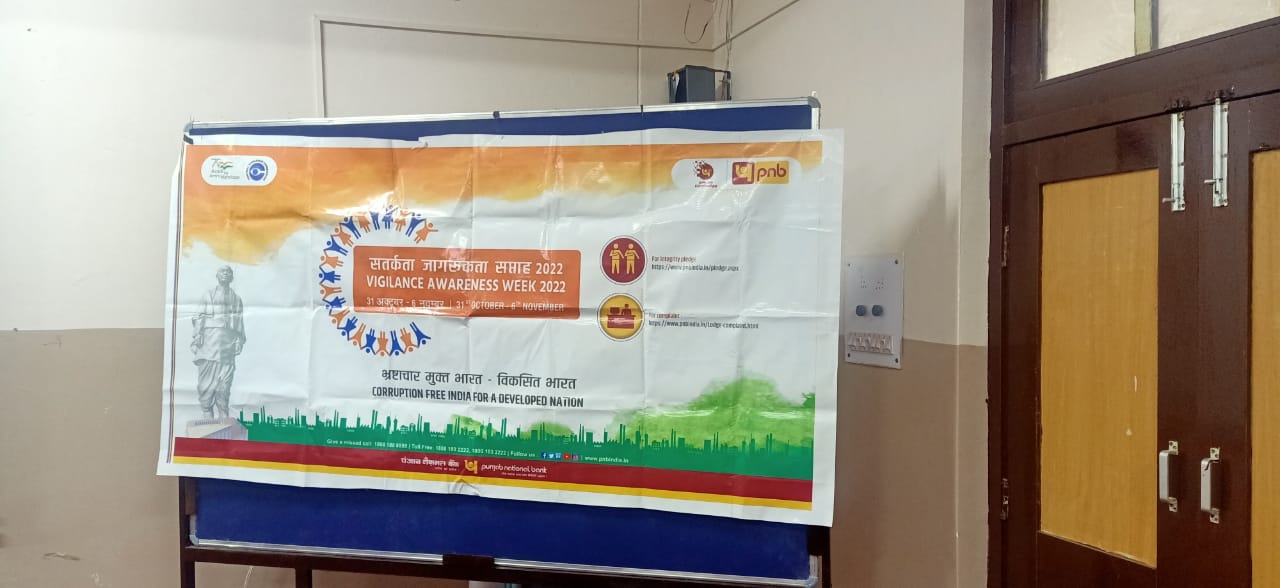 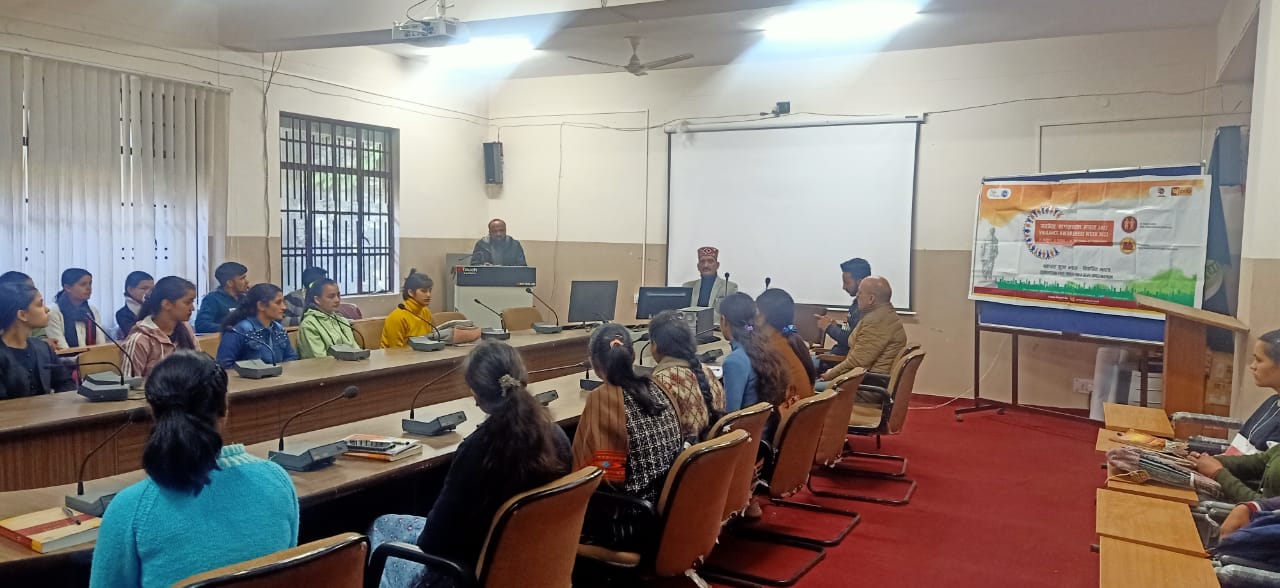 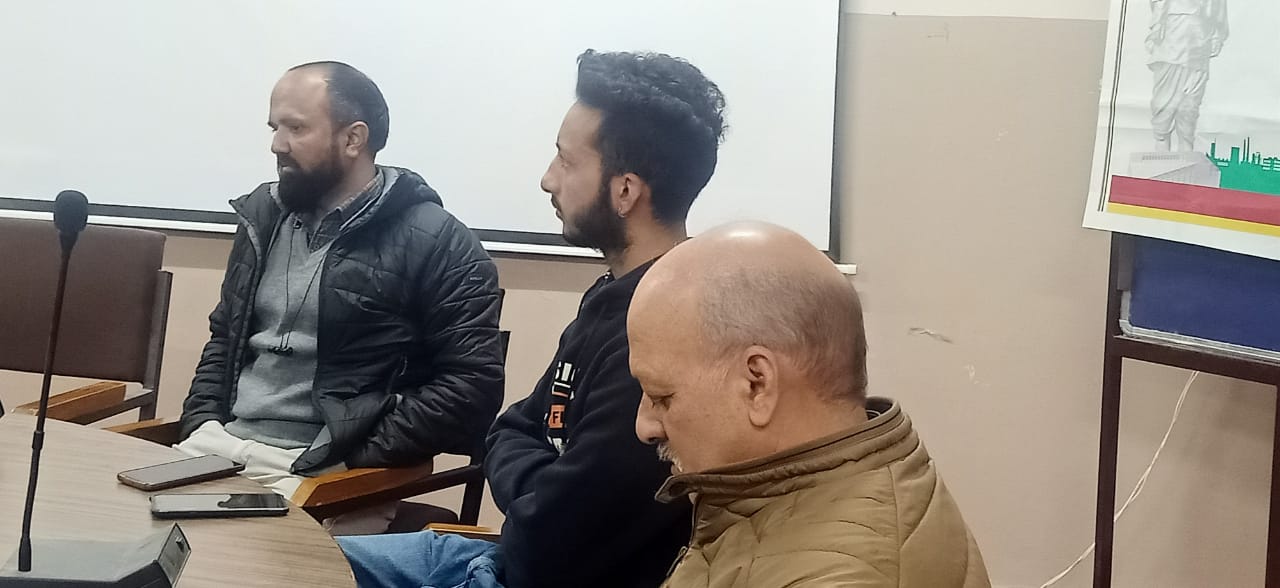 (XIV) Nasha Mukti Abhiyan by NSS Unit:
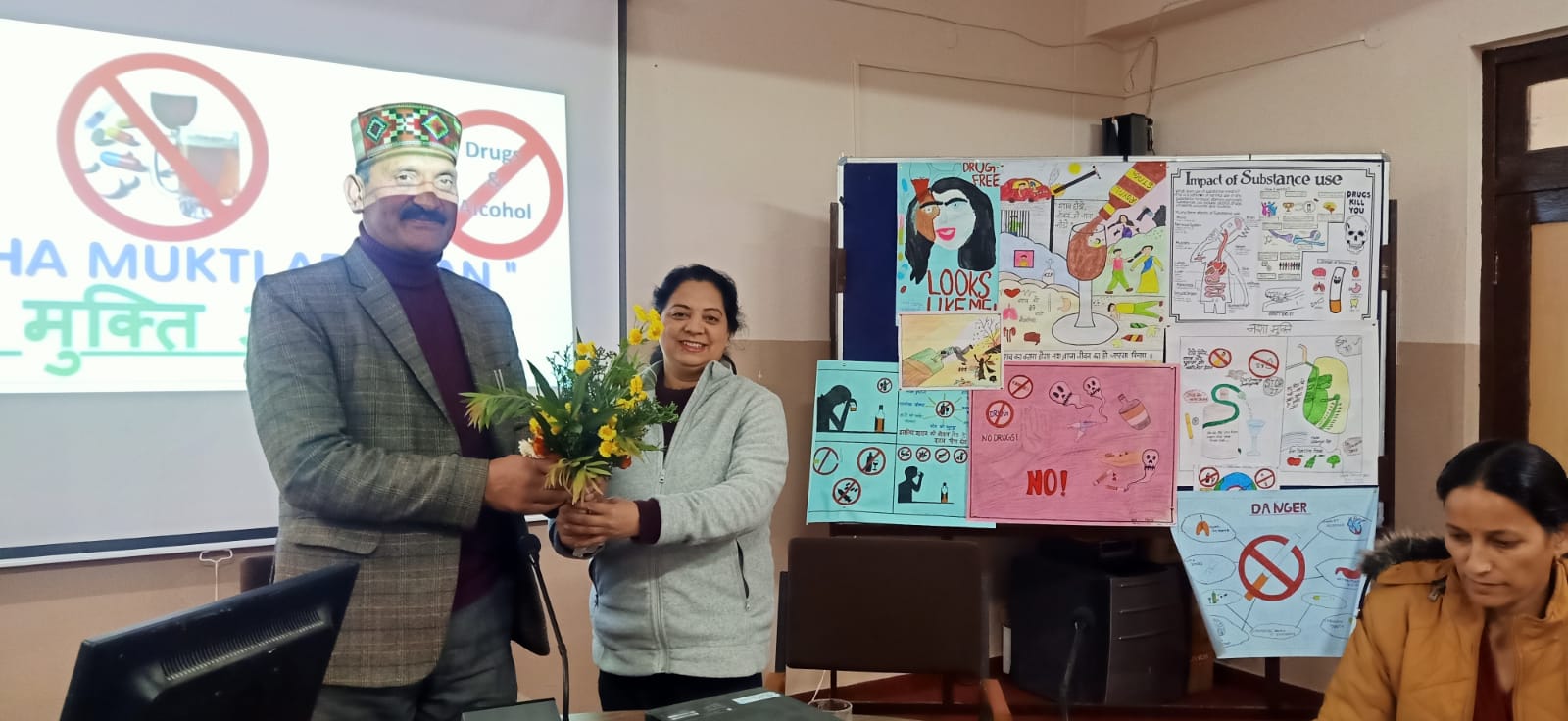 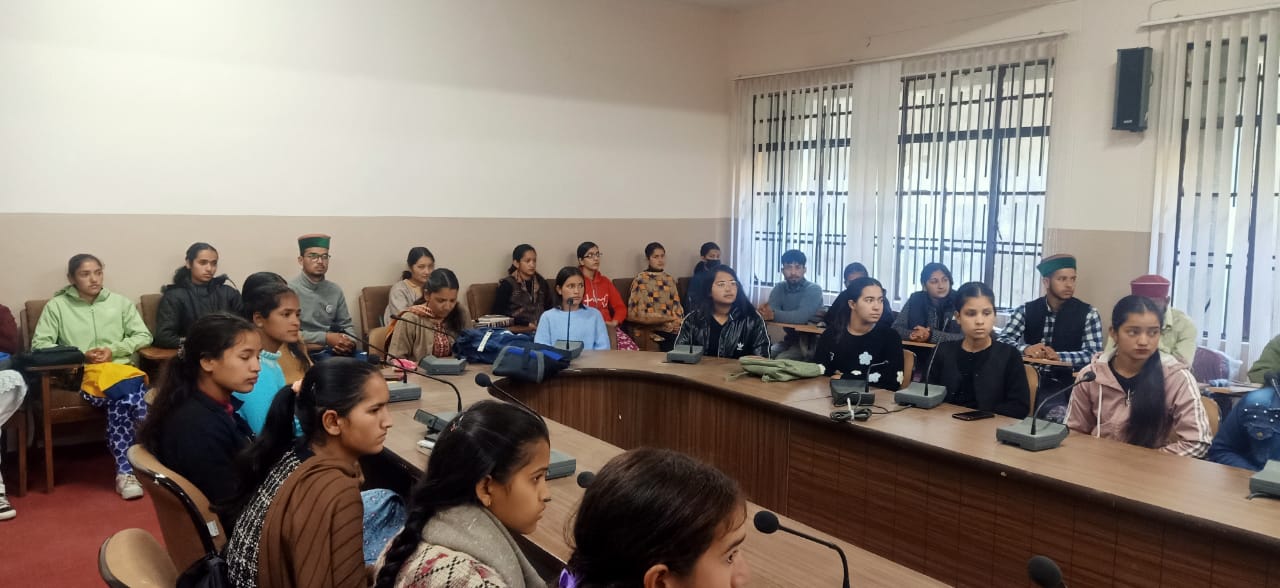 (XV) One Day Shramdan for Society by NSS Unit:
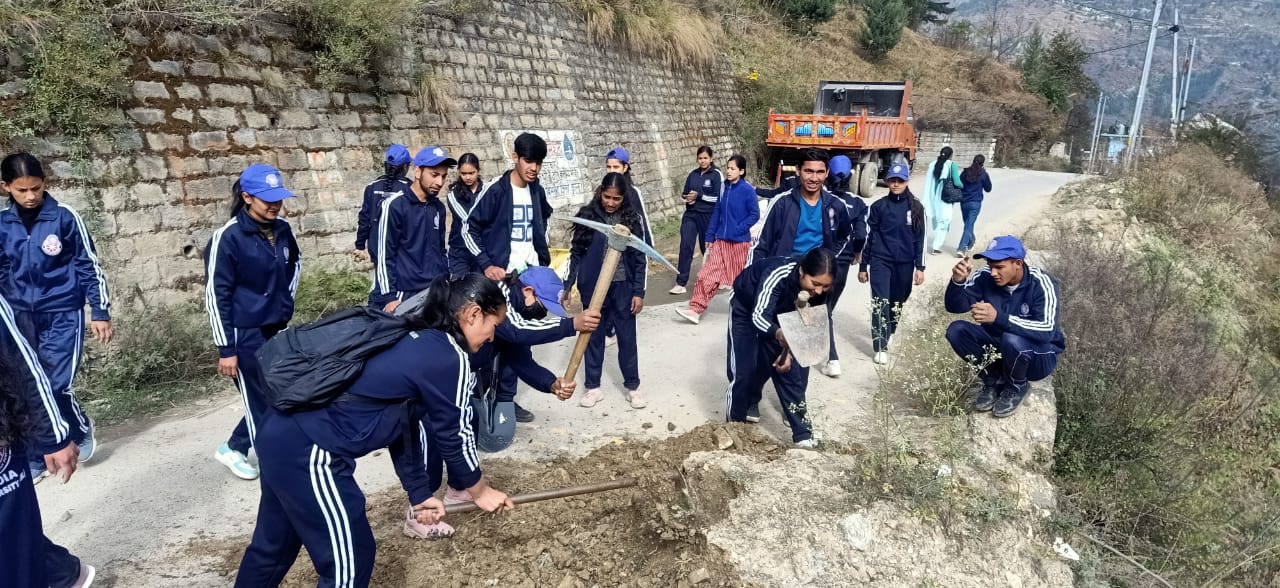 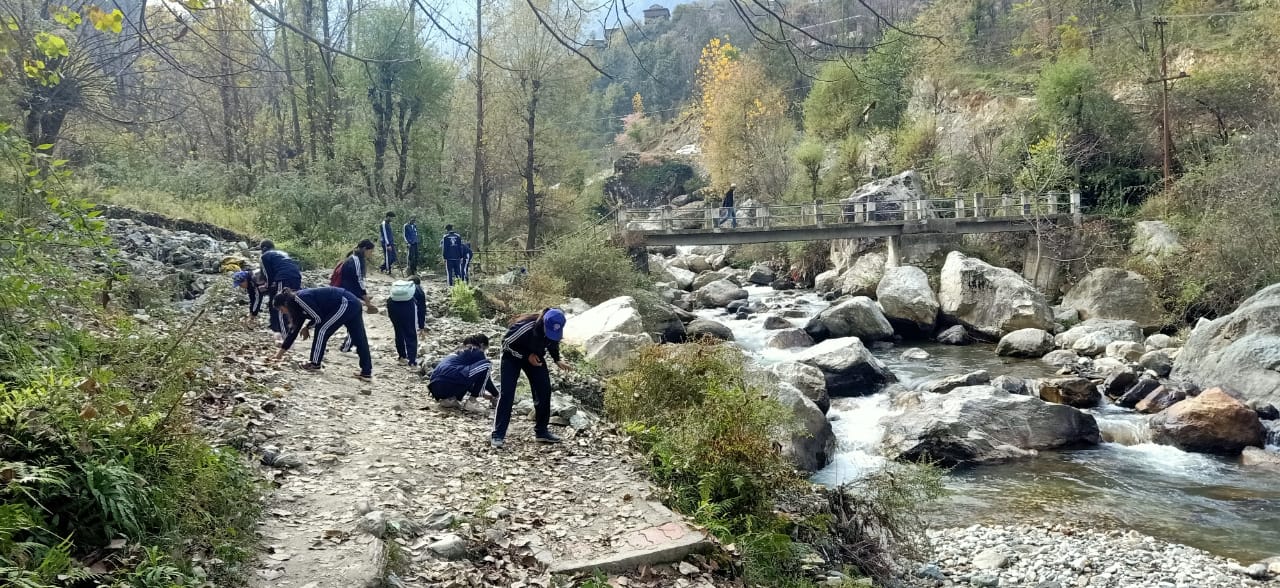 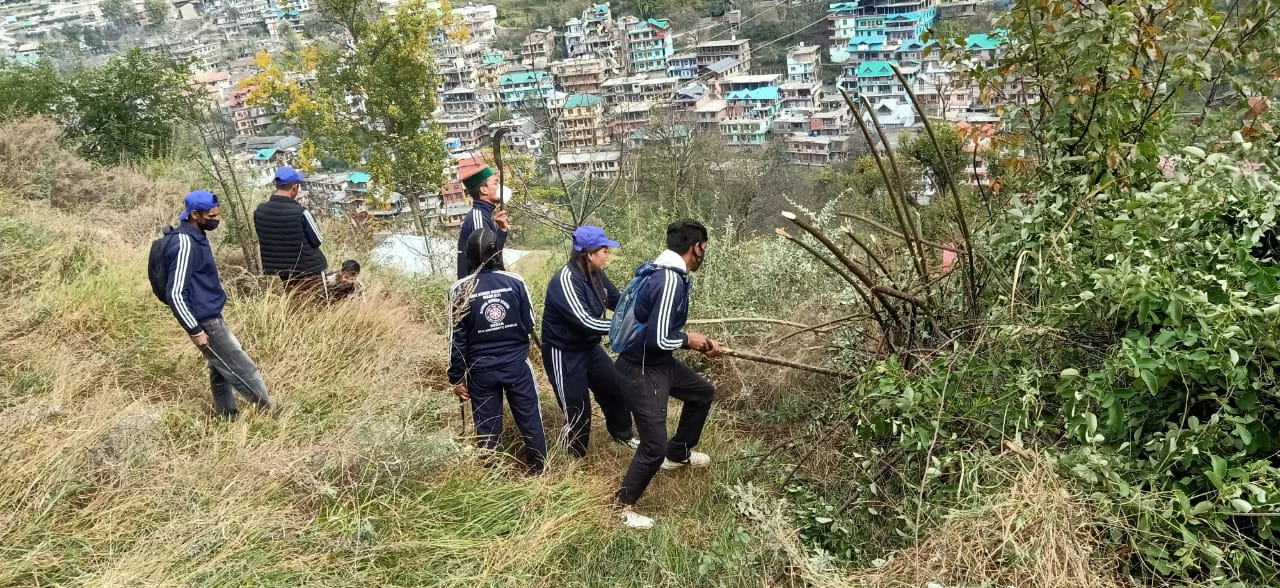 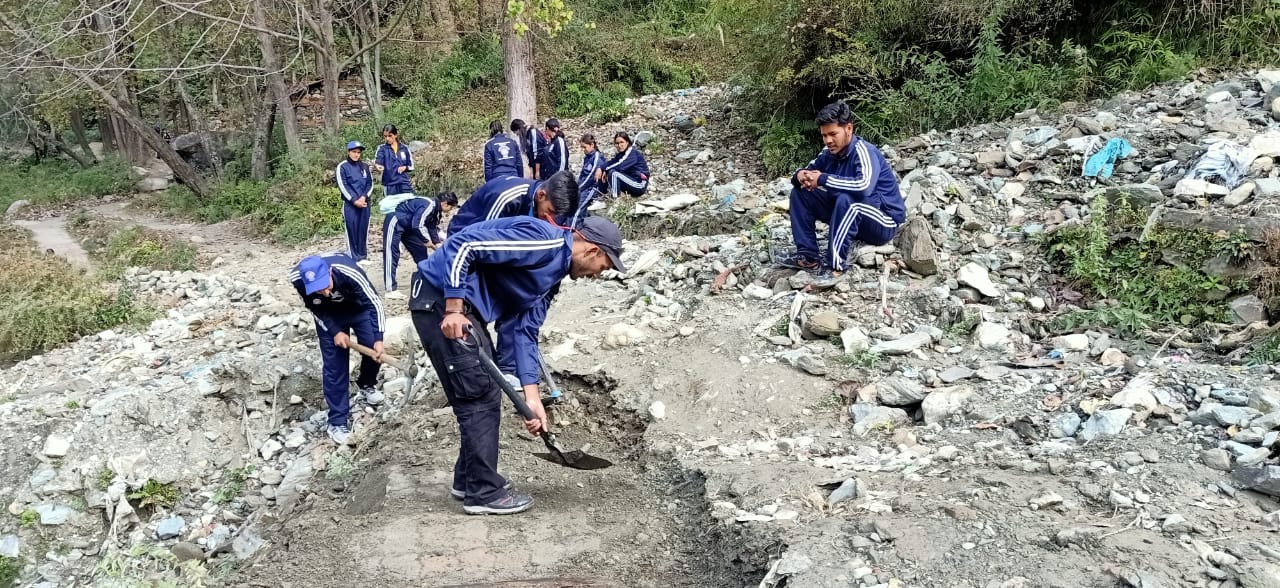 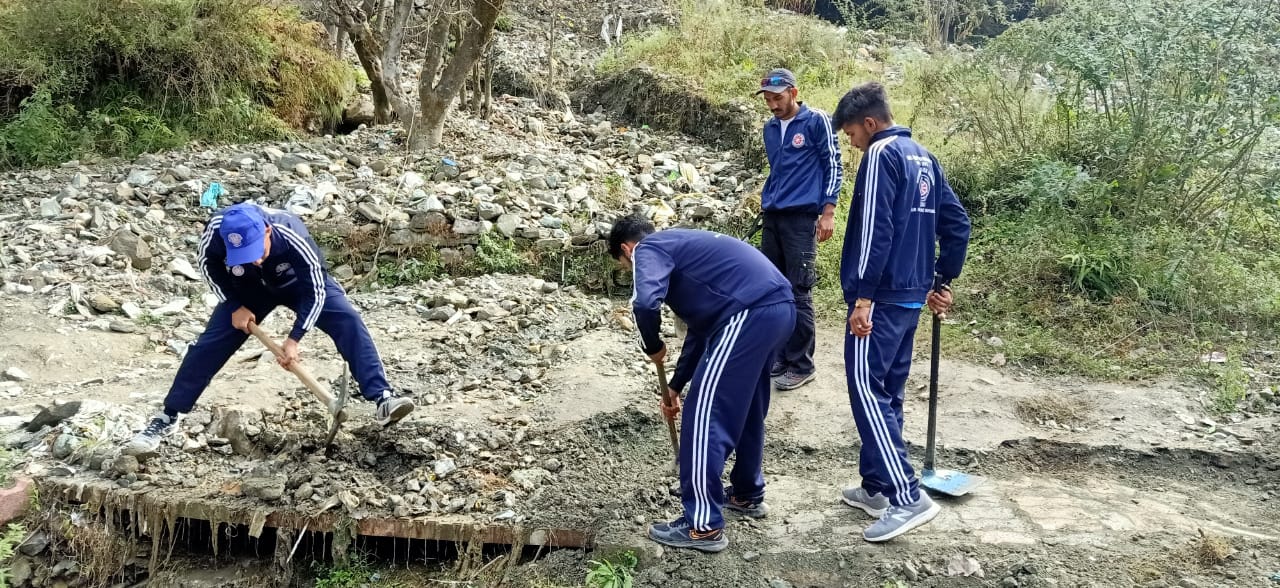 (XVI) National Constitution Day Celebration by NSS Unit:
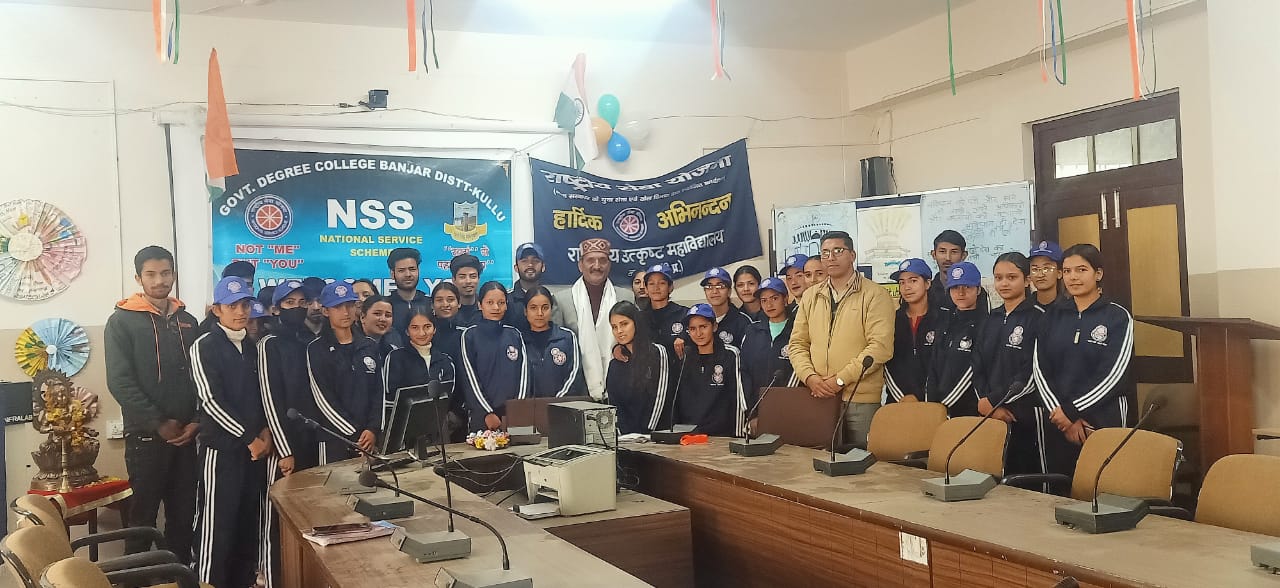 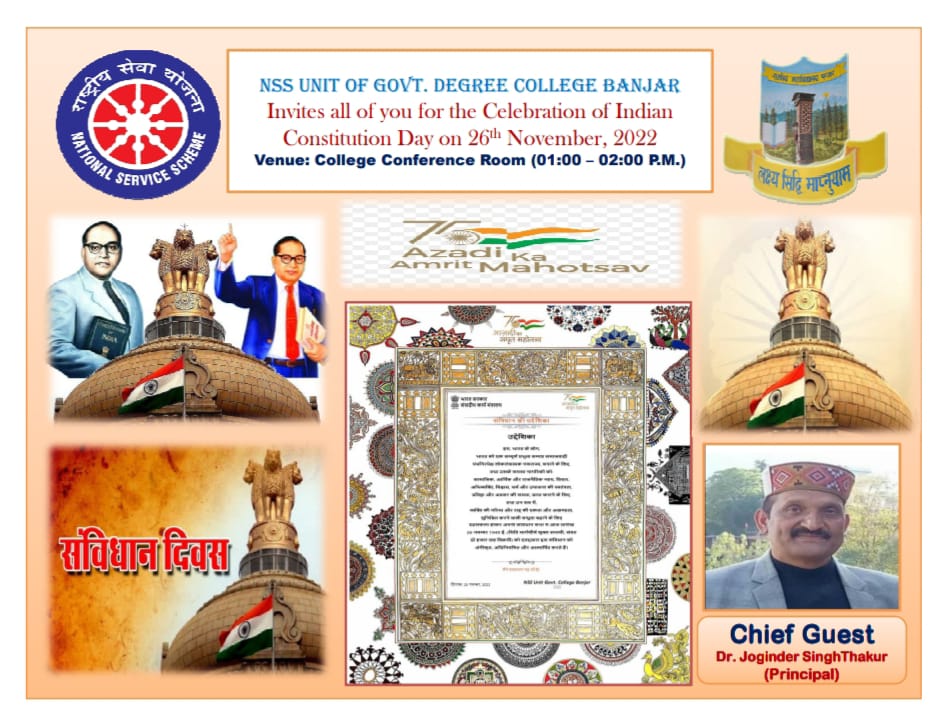 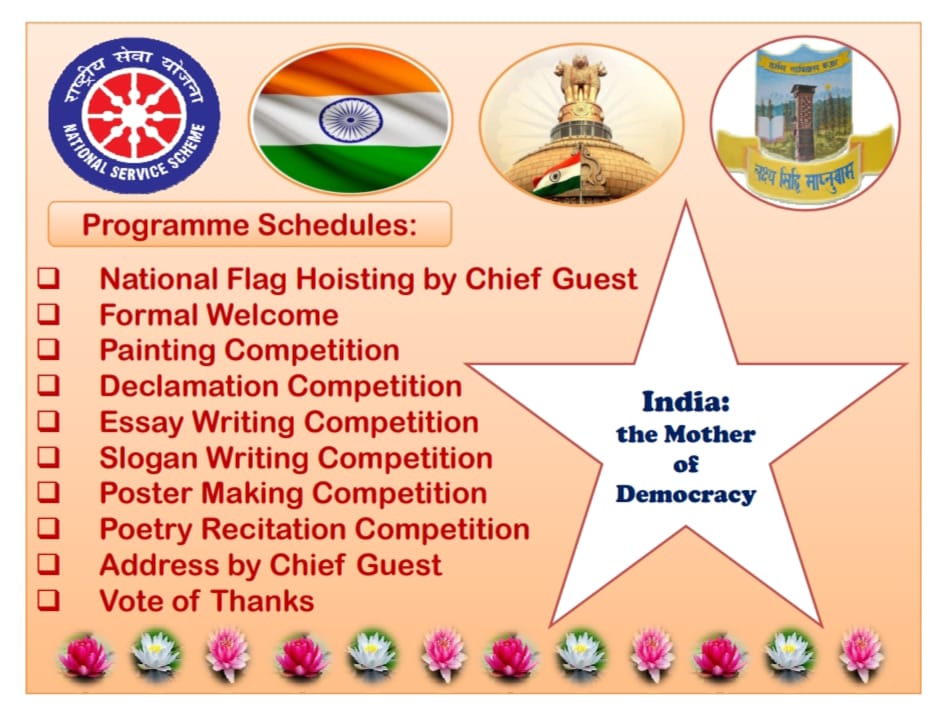 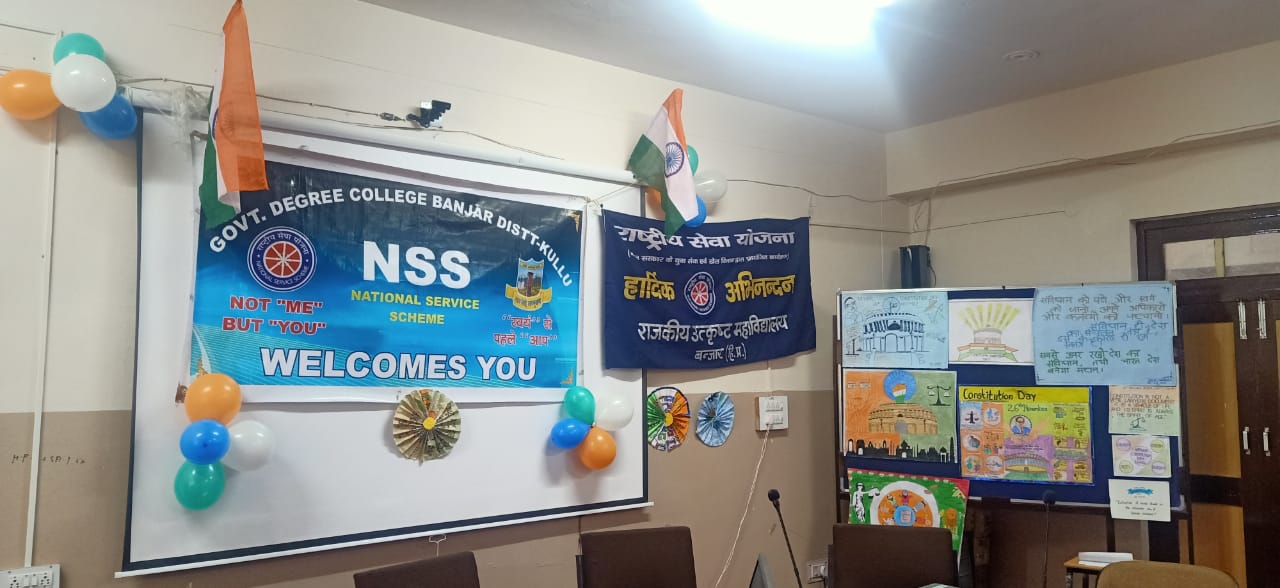 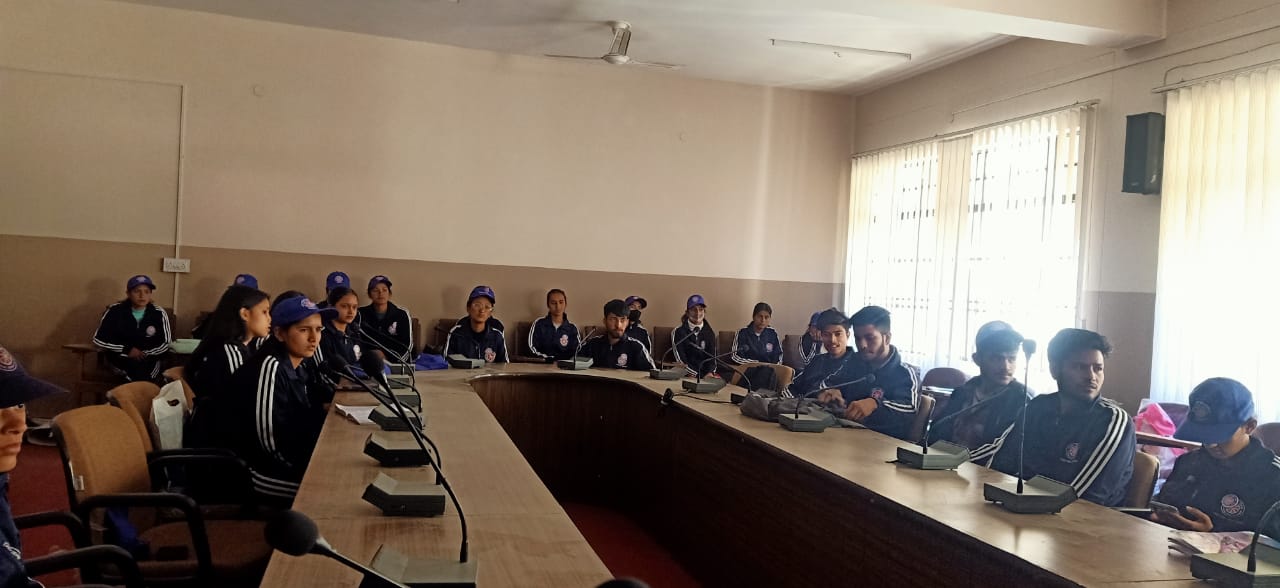 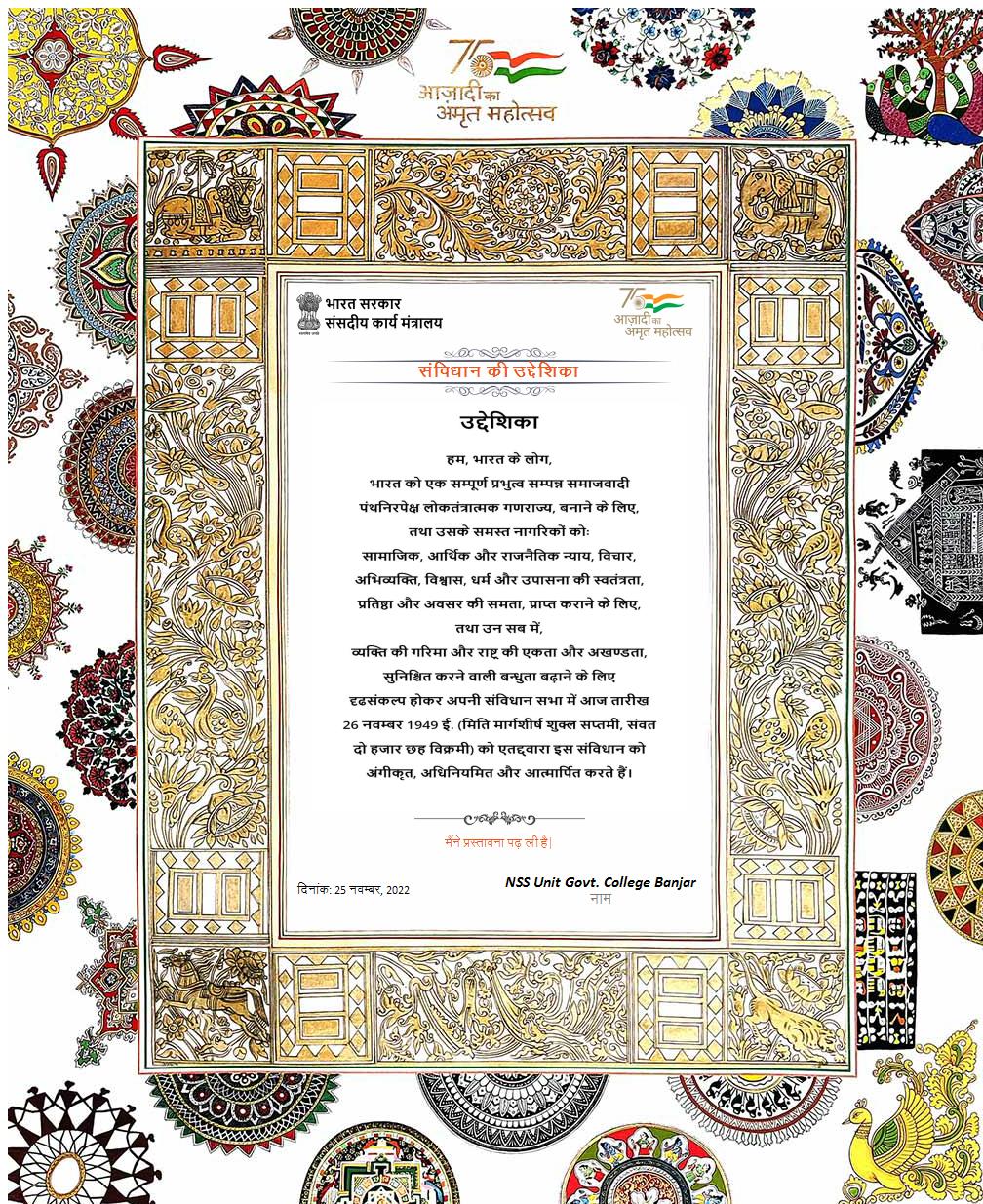 (XVII) World AIDS Day Celebration by NSS Unit:
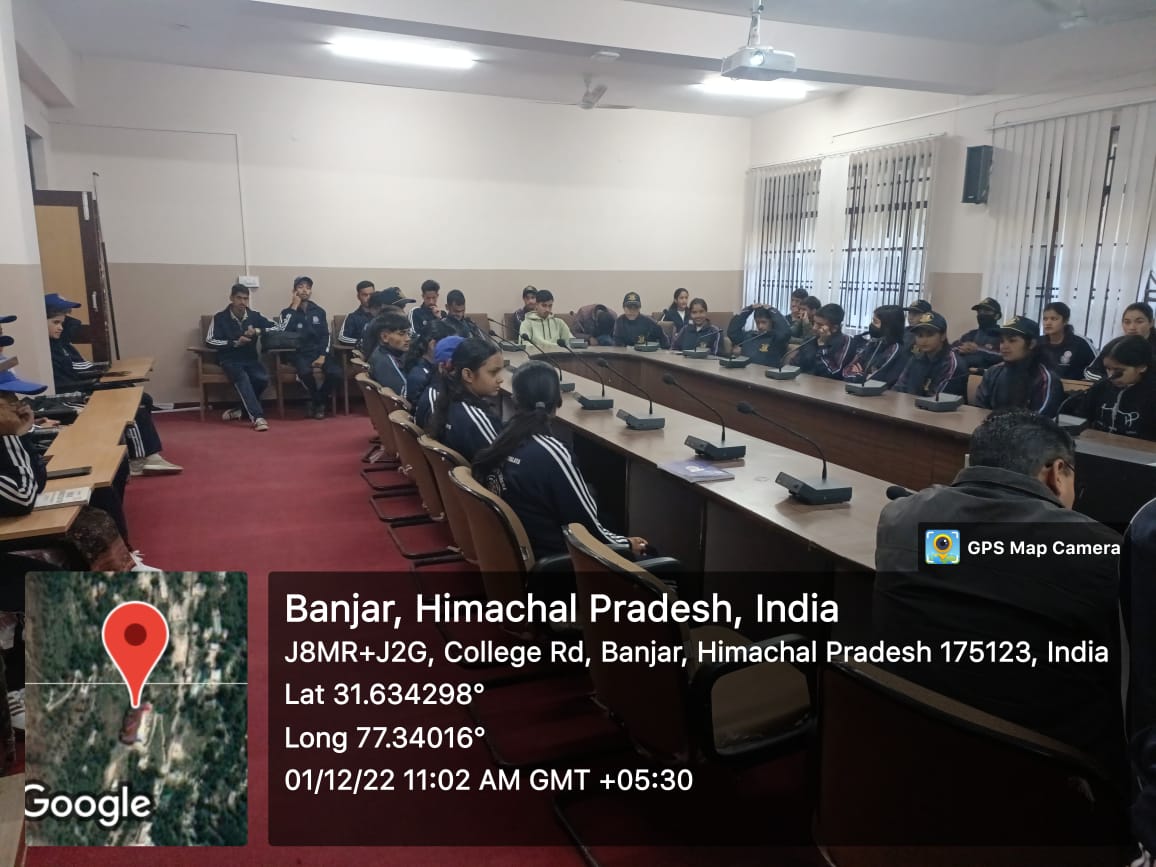 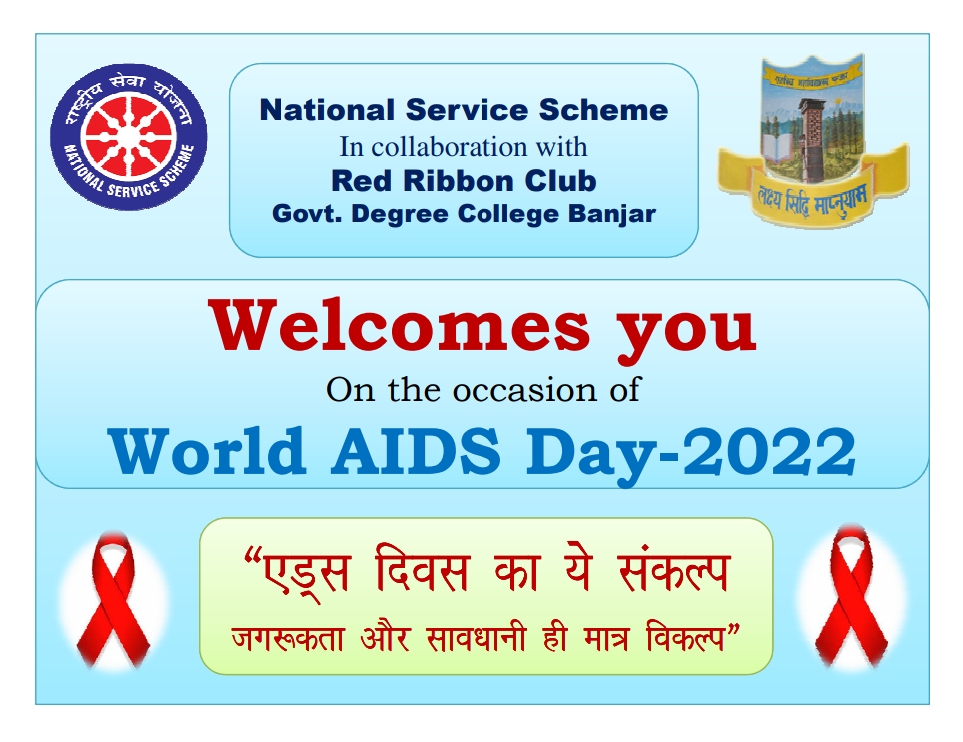 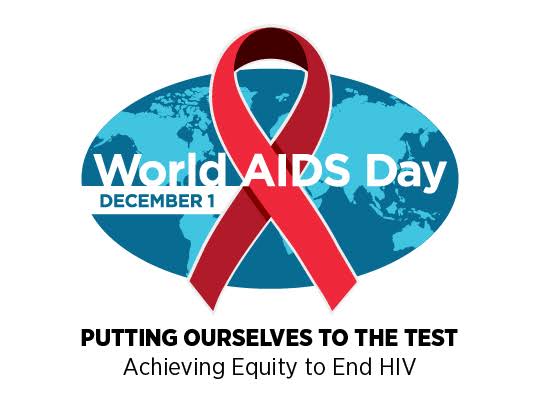 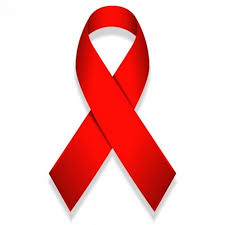 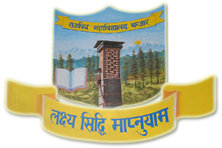 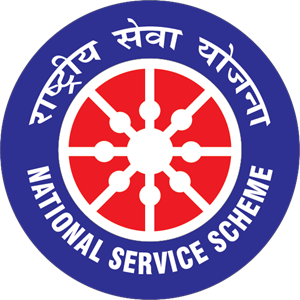 World AIDS Day-2022 Theme: 
“Equalize” ßlekurkÞ
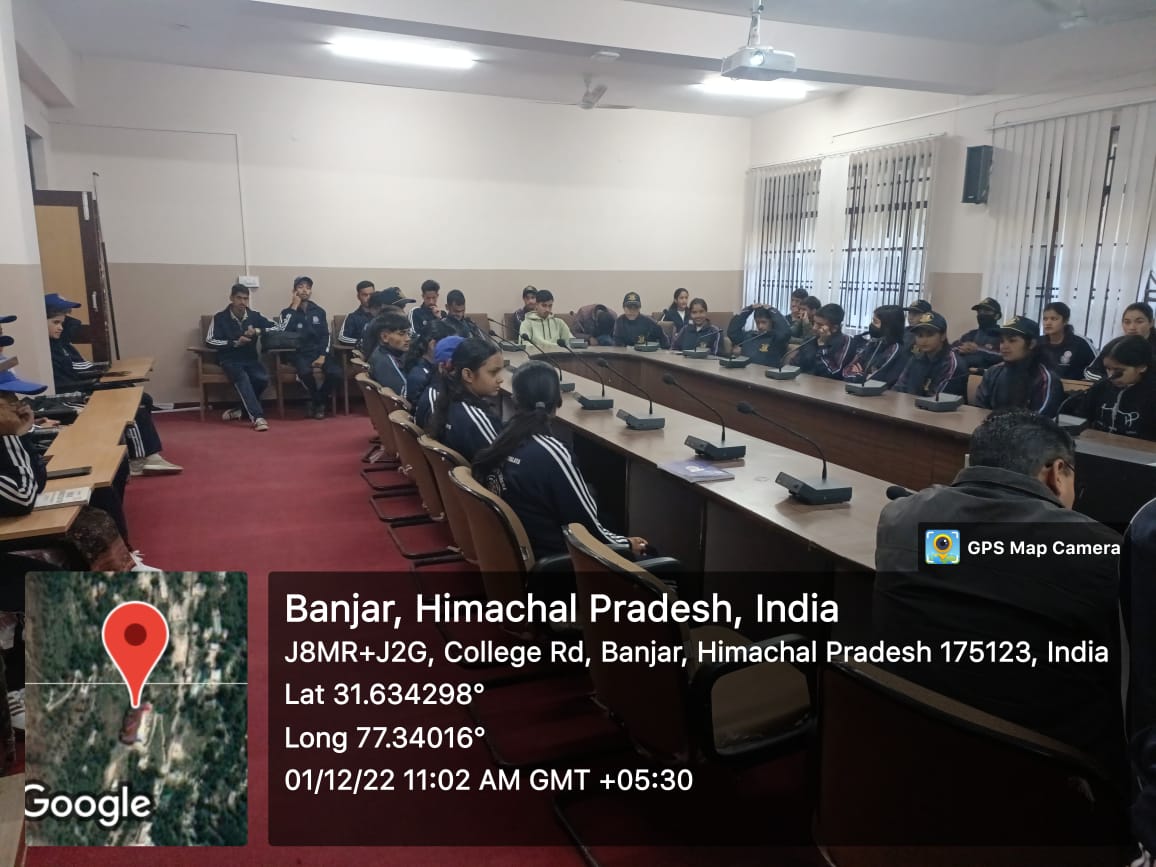 (XIII) International Volunteers Day Celebration by NSS Unit:
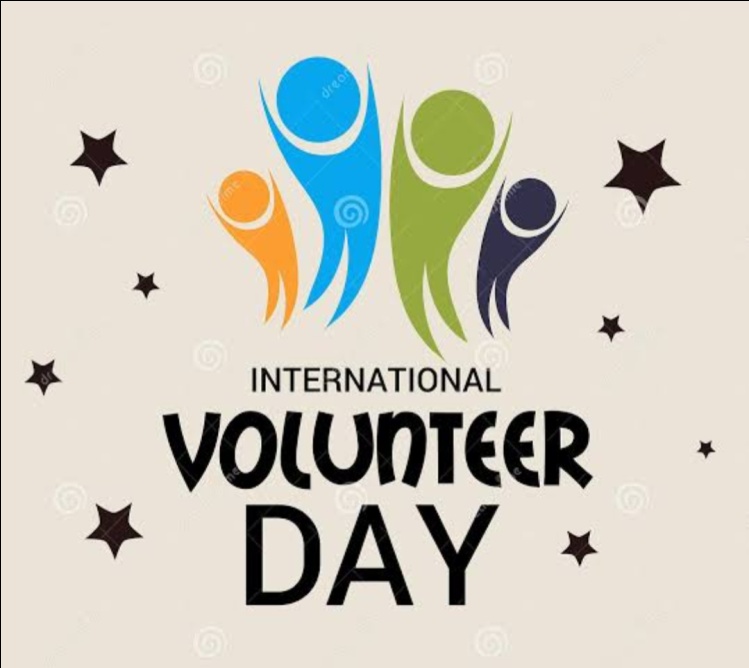 (XIX) World Human Rights Day Celebration by NSS Unit:
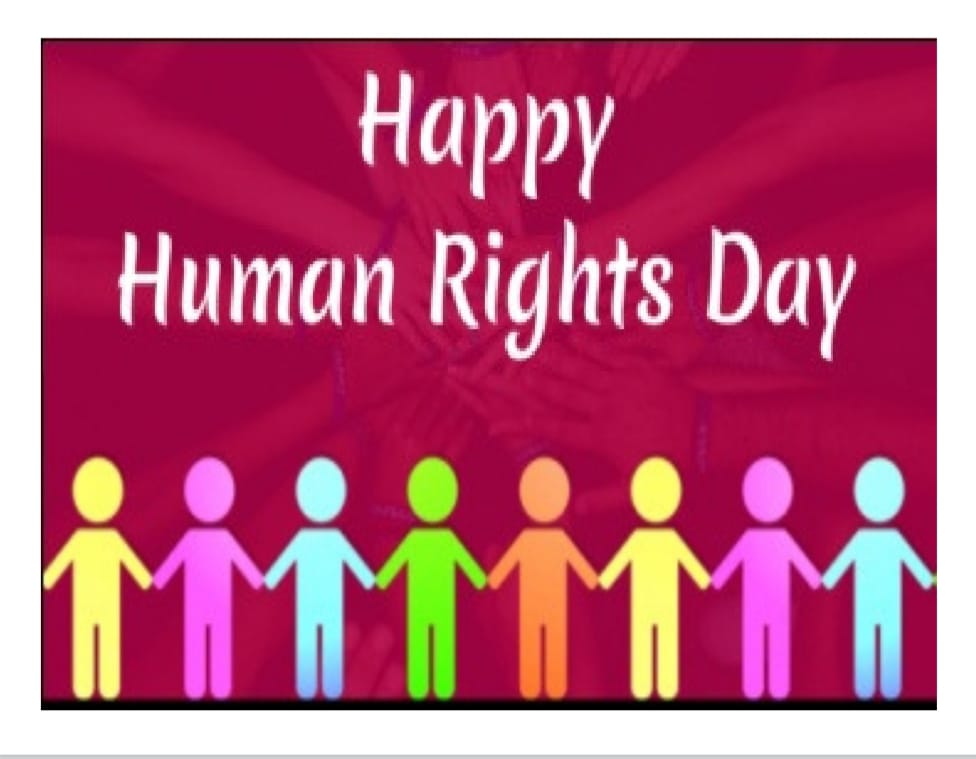 (XX) Participation by NSS Volunteers in 2022-23:
The 16 Volunteers of NSS unit were participated 4 Days National level training programme on Personality Development, Leadership, Gender Sensitization and Entrepreneurship Development at Rajiv Gandhi National Institute of Youth Development, Regional Centre Chandigarh-12.

 Mr. Dheeraj Thakur, B.A.-IInd Year participated in State level Pre-Republic Day Parade Selection Camp held at JLN Govt. Degree College Haripur (Manali).

 Ms. Omrita Sethi, B.Sc.-IIIrd Year Participated in North Zone Pre-Republic Day Parade Camp at Lovely Professional University Phagwara (Punjab) from 26th November, 2022 to 05th December, 2022.
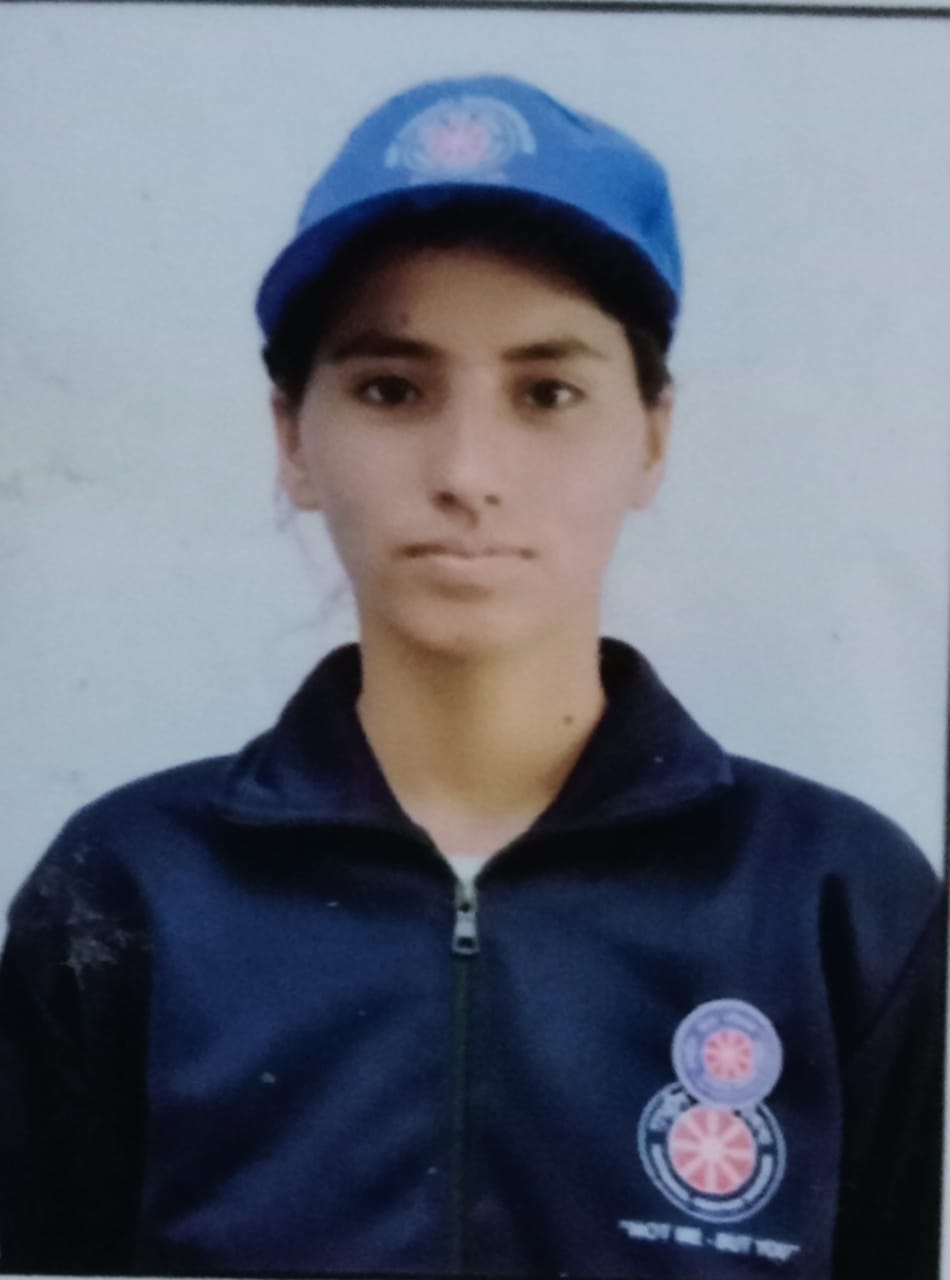 Ms. Omrita Sethi
(XXI) Tools/ Equipments Purchased for NSS Volunteers :
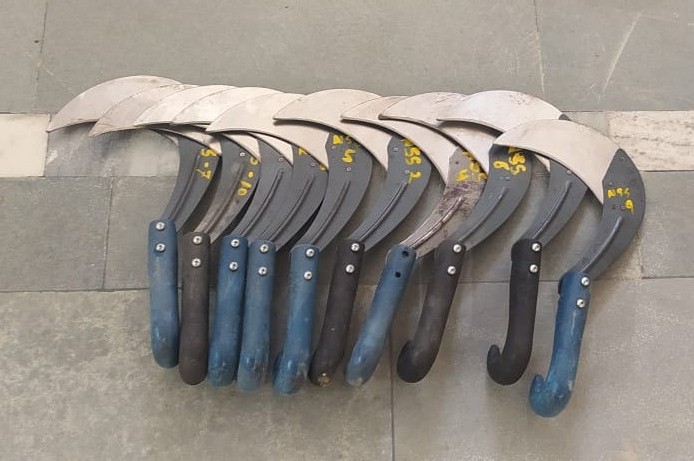 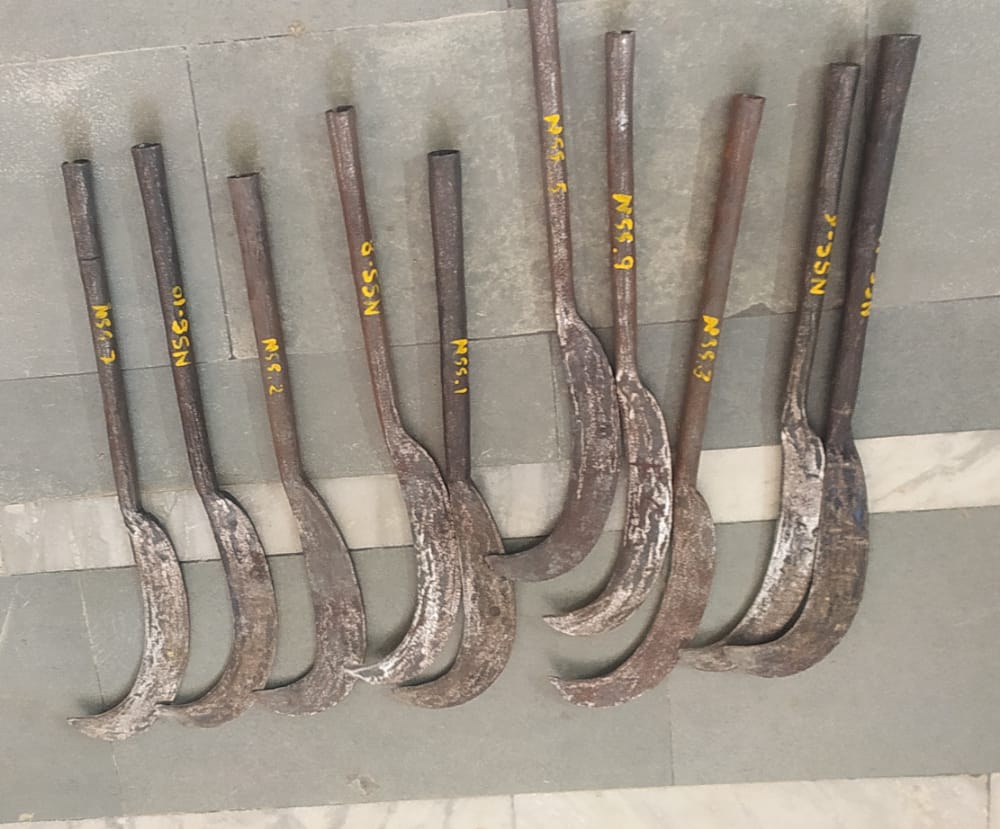 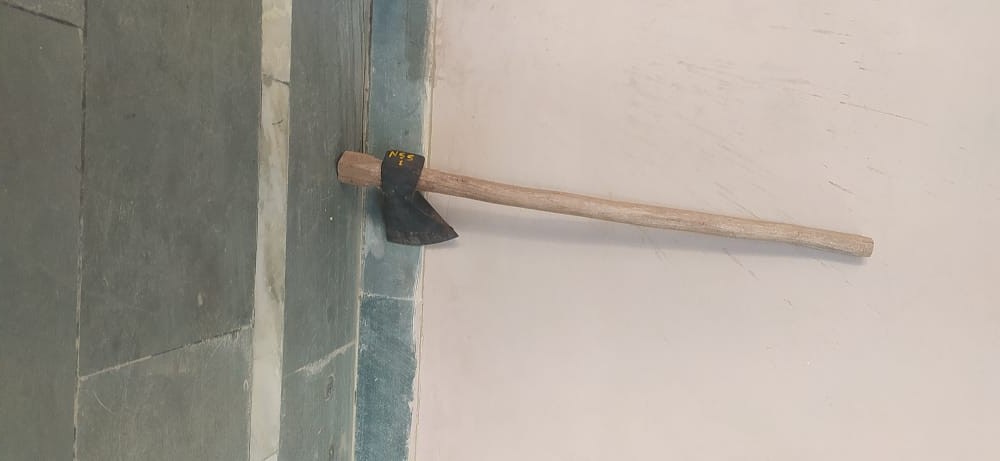 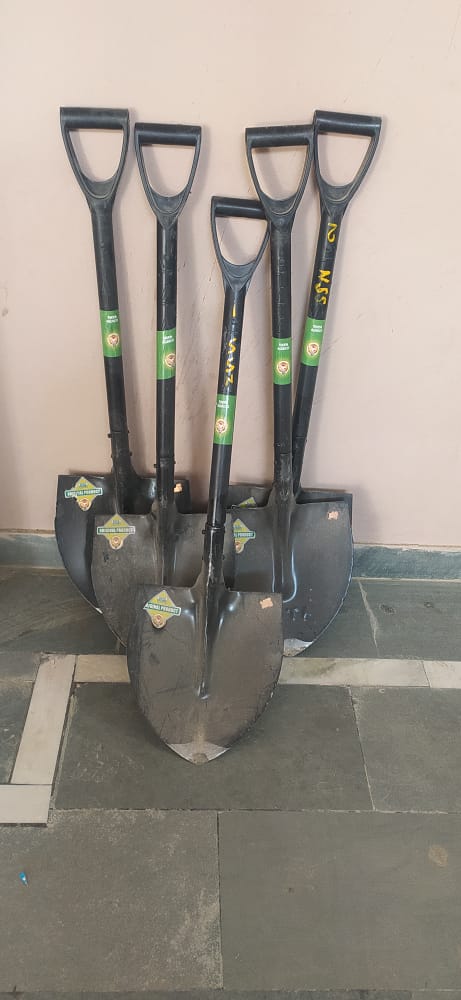 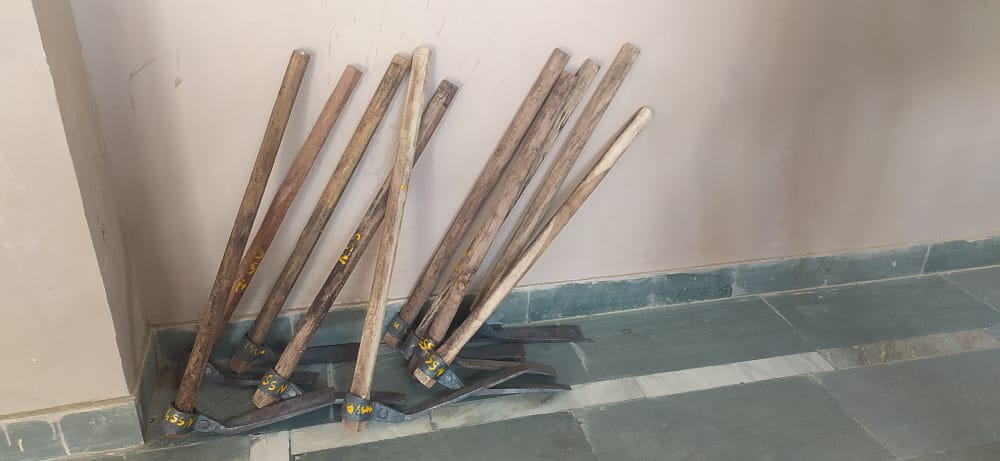 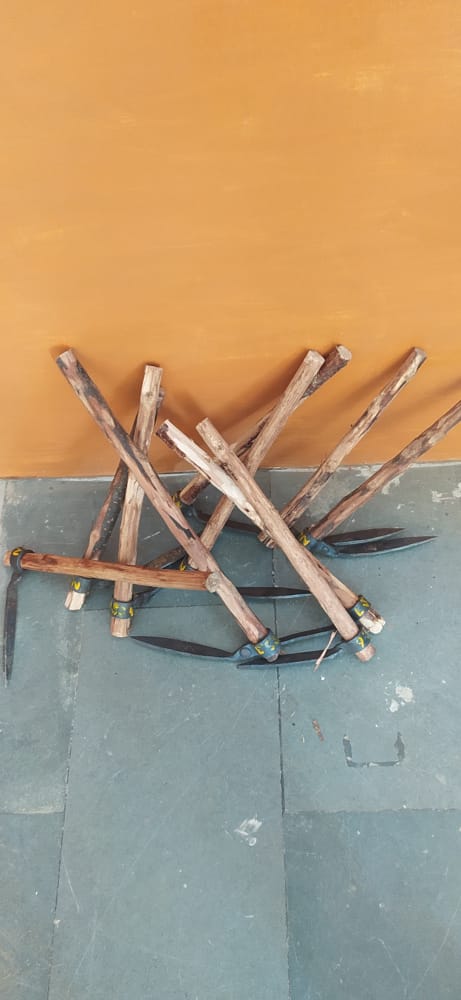 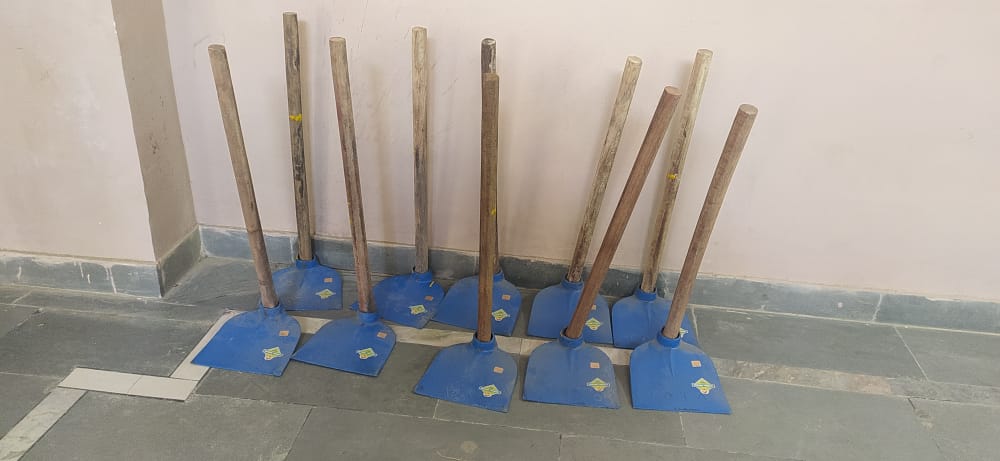 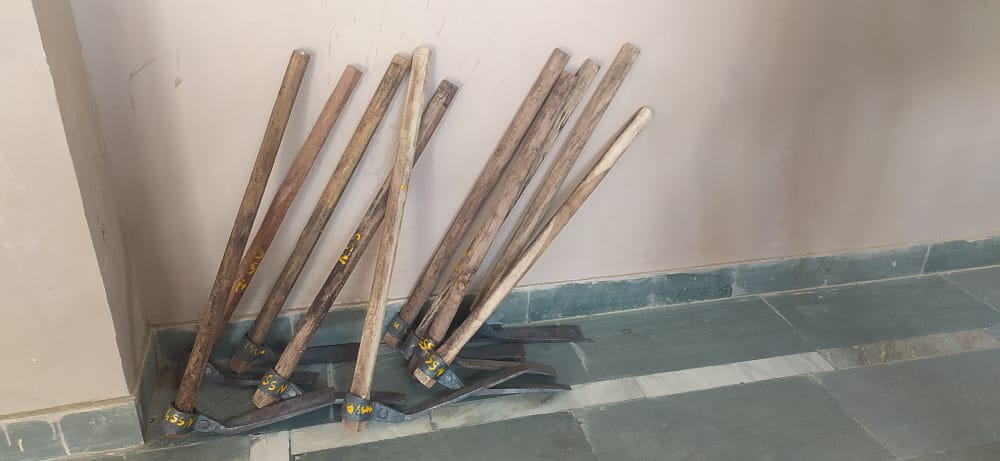 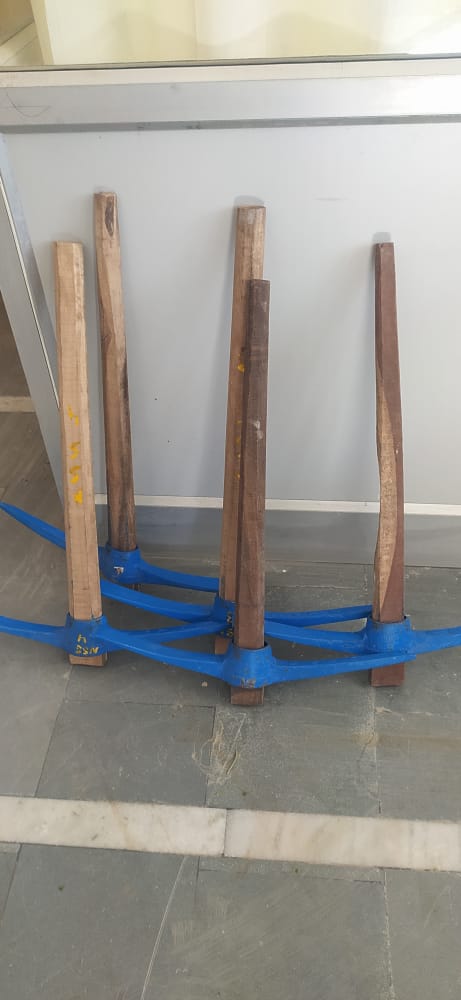 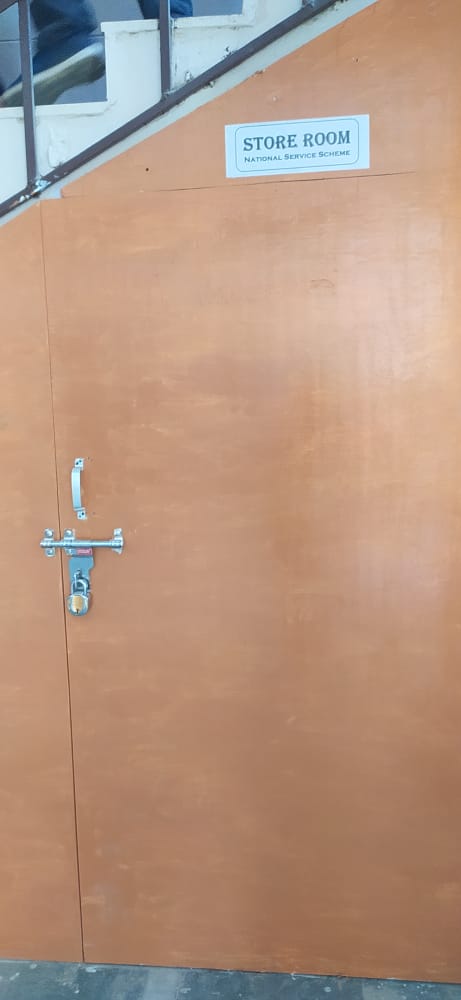 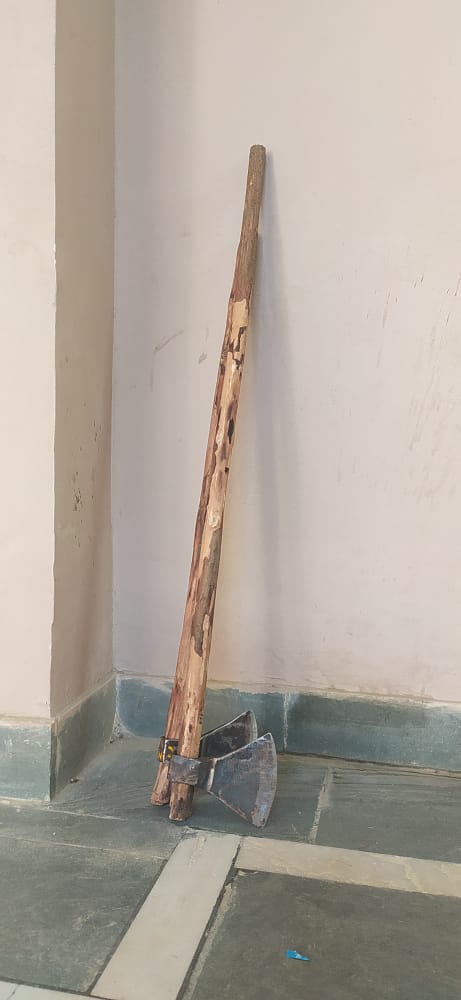 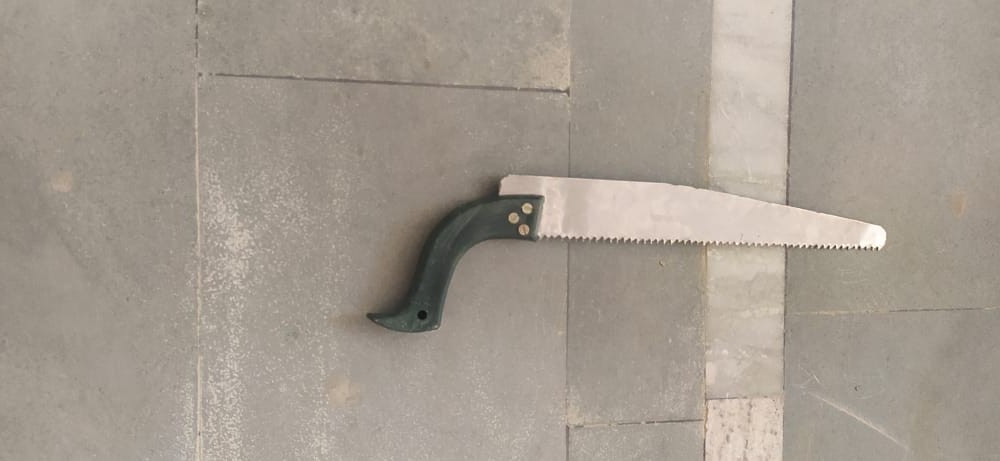 (XXII) Fire Safety Awareness Drive by NSS Volunteers :
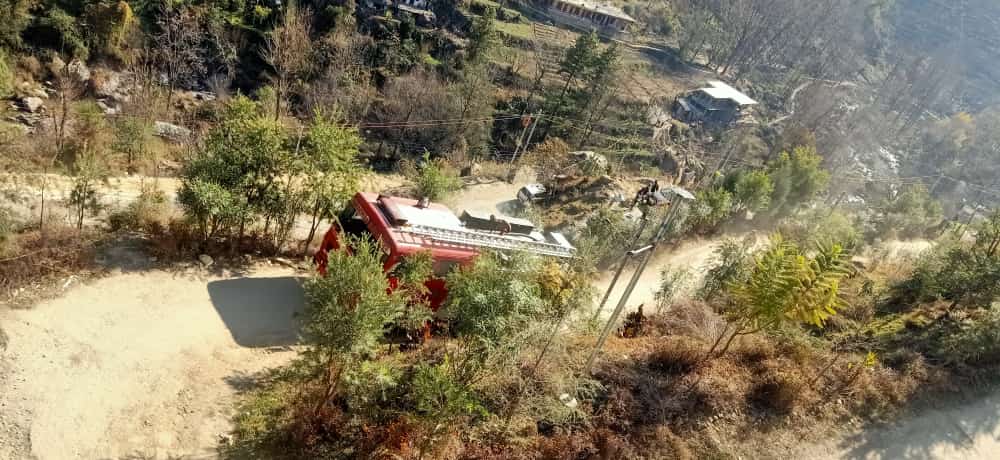 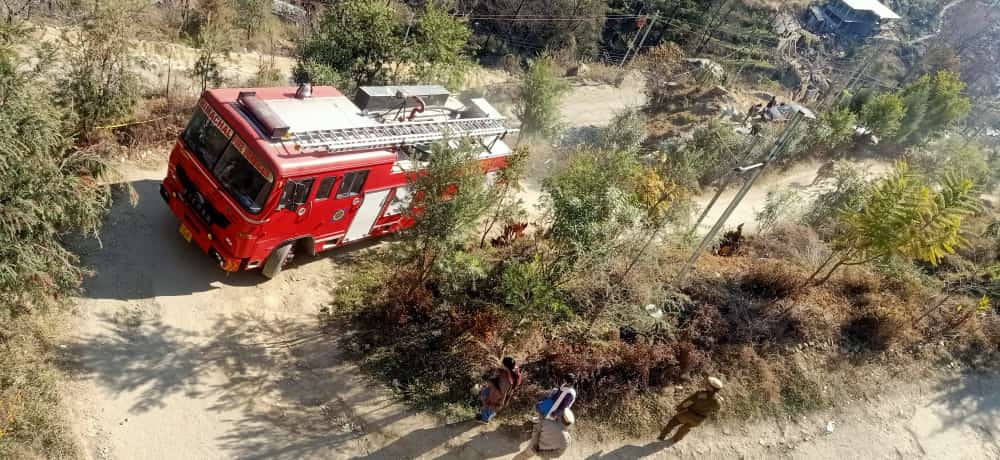 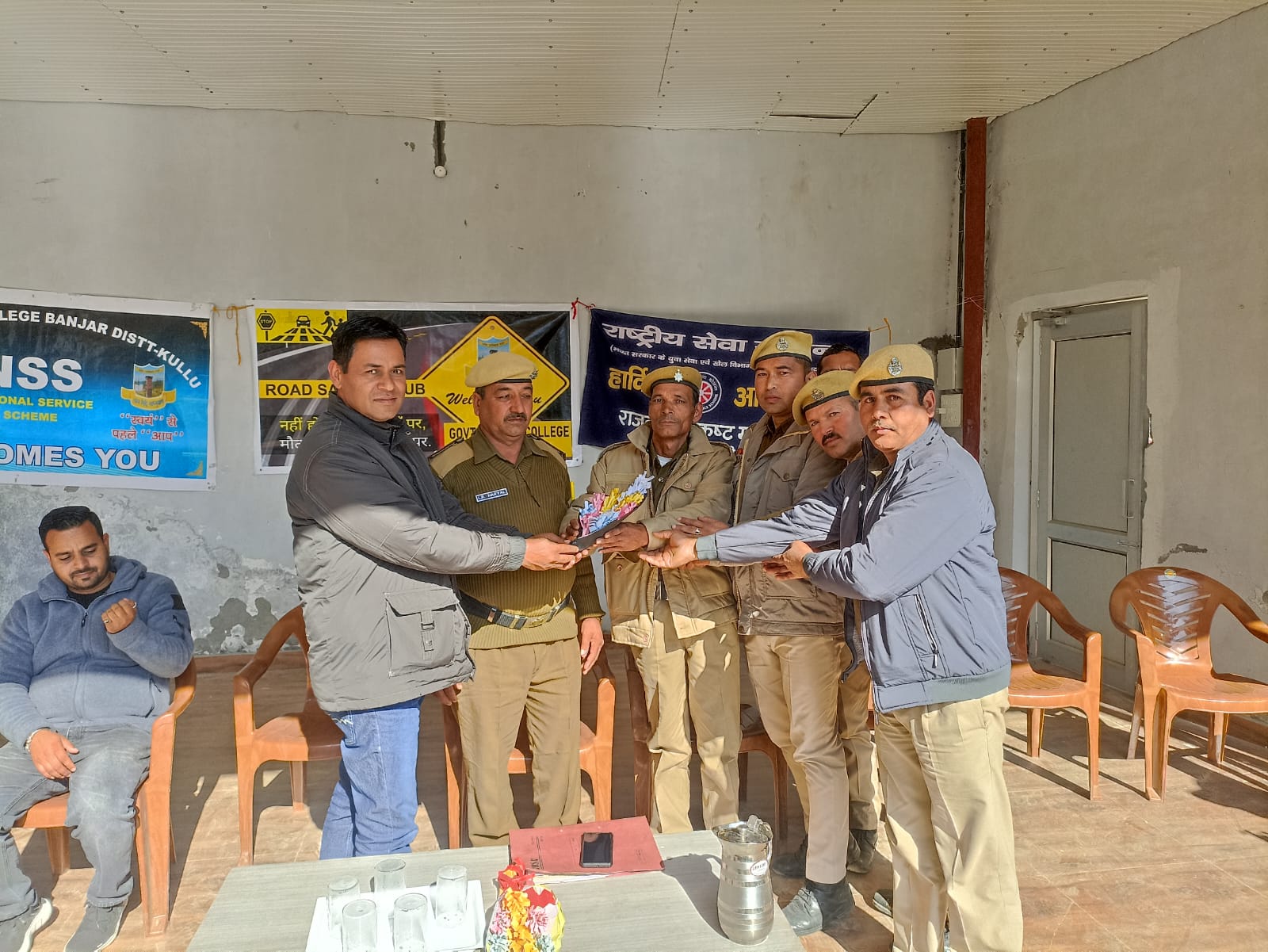 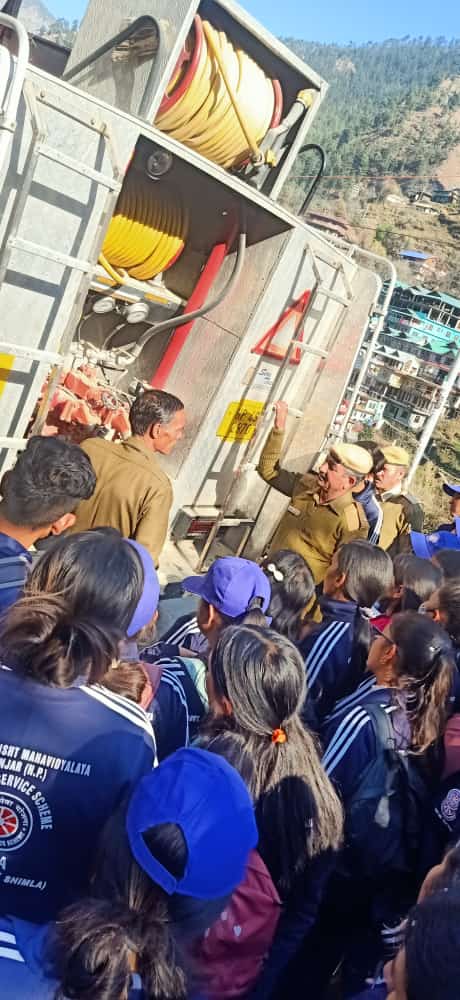 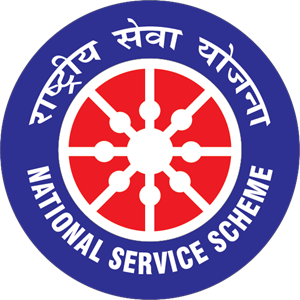 “Not Me-But You”
Thank You